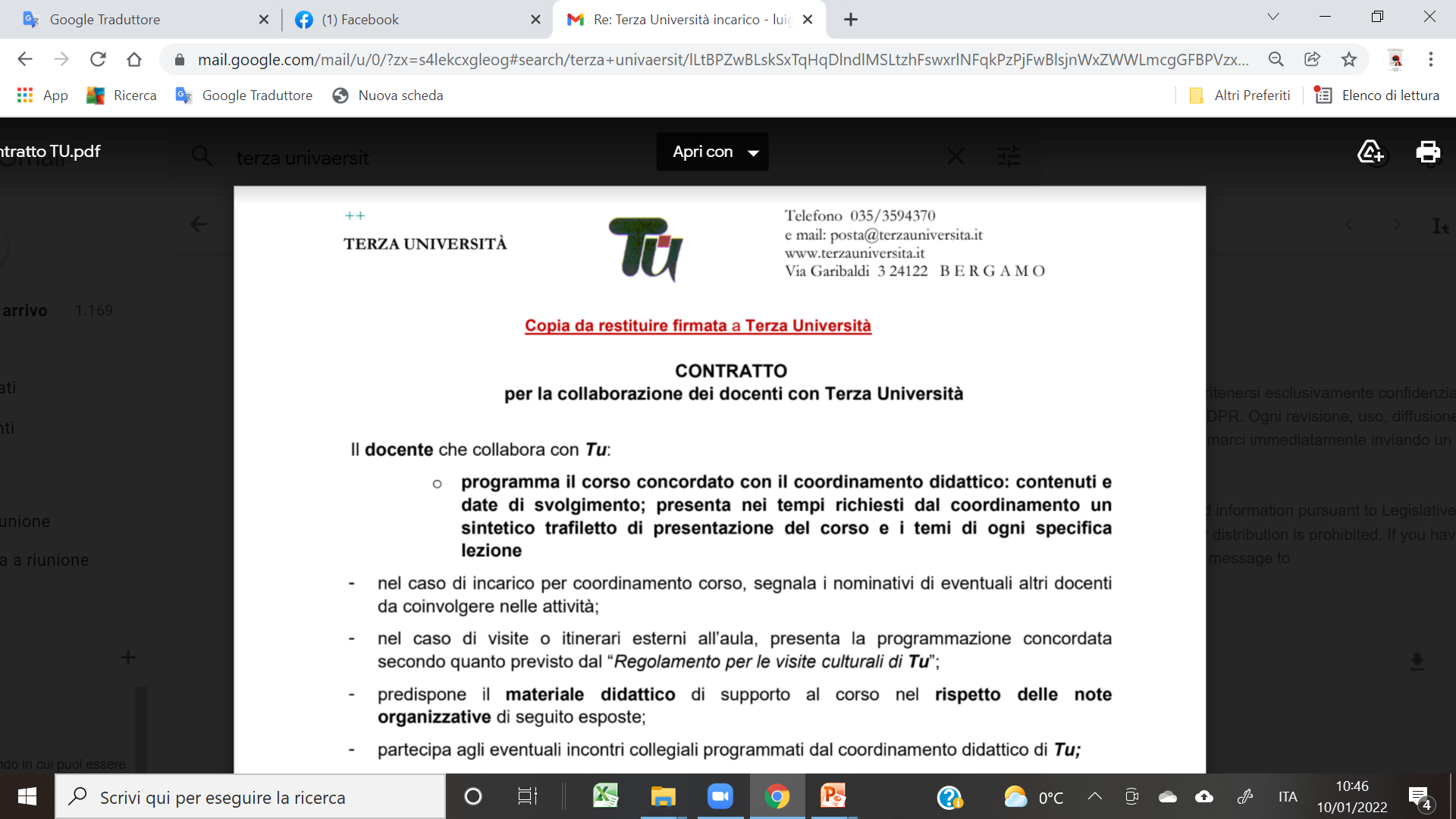 15:00- 16:00 Parte Prima
 «Lo Shintoismo e il Buddismo»
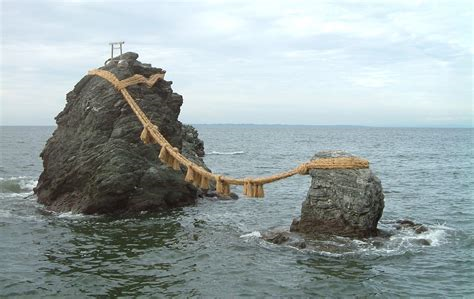 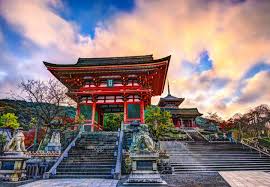 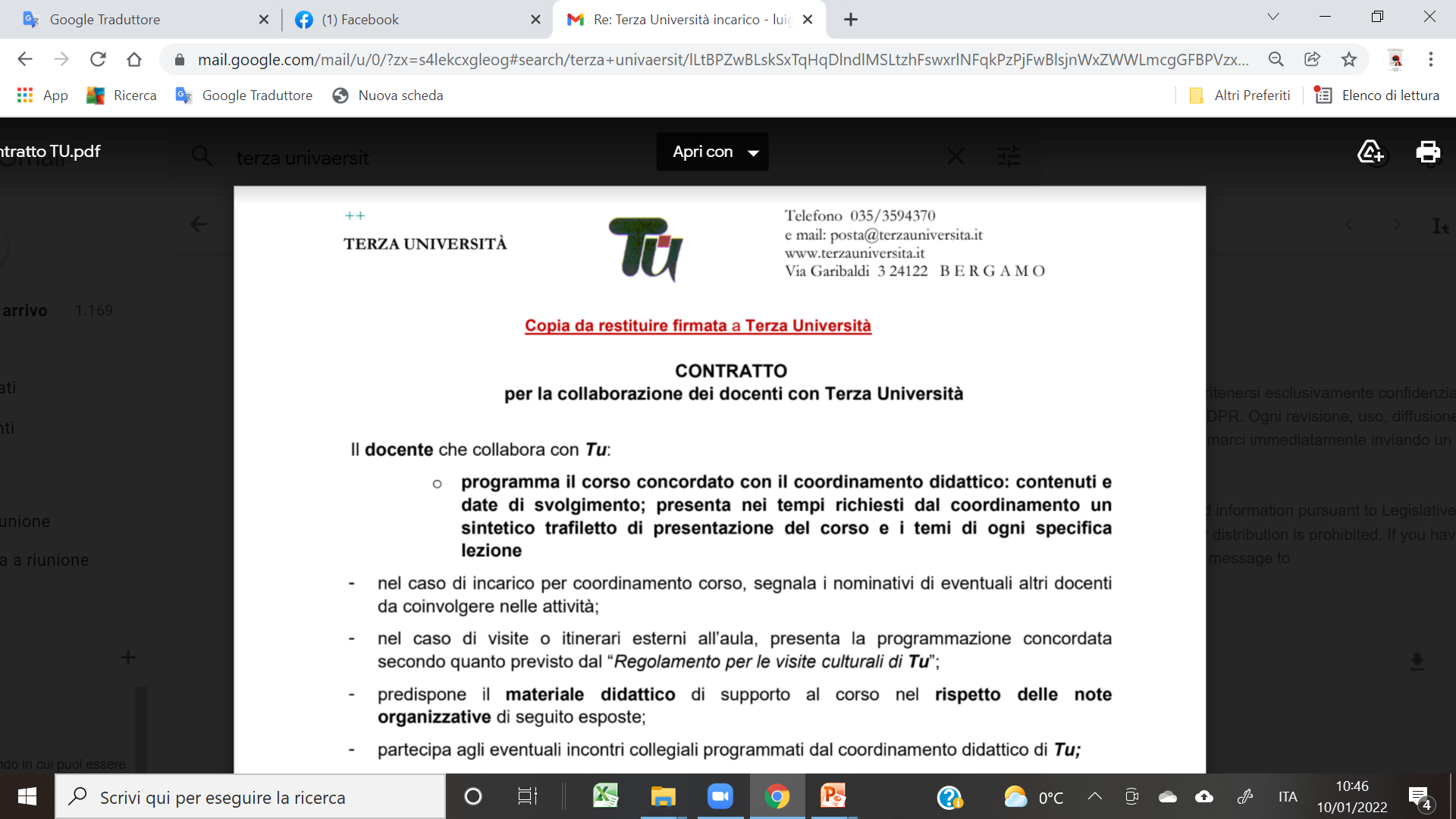 16:10- 17:15 Parte seconda :
«Pellegrinaggi ed Amuleti»
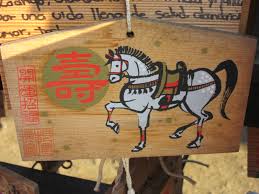 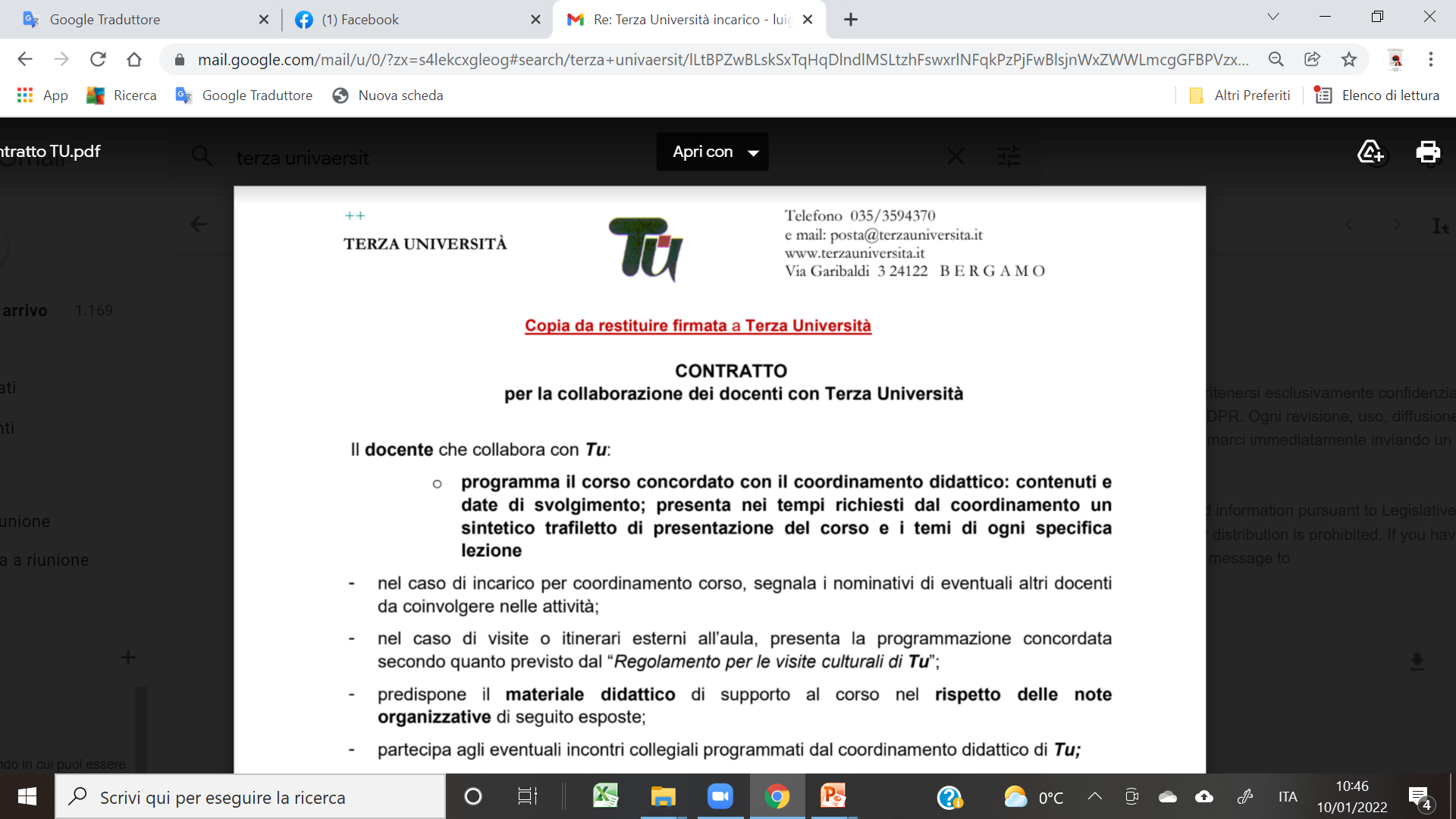 15:00- 16:00 Parte Prima
 «Lo Shintoismo e il Buddismo»
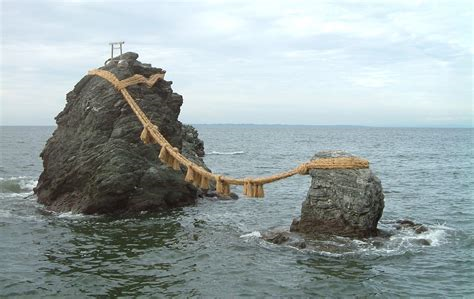 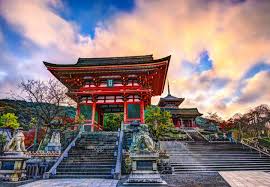 Shintoismo : 89.526.126

Buddhisti: 88.719.287

Cristiani: 1.928.079

Altre Religioni (Induismo-islamismo, Taoismo..): 8.718.964

Totale: 188.892.506!
Shintoismo : 89.526.126

Buddhisti: 88.719.287

Cristiani: 1.928.079

Altre Religioni (Induismo-islamismo, Taoismo..): 8.718.964

Totale: 188.892.506!
Shintoismo : 89.526.126

Buddhisti: 88.719.287

Cristiani: 1.928.079

Altre Religioni (Induismo-islamismo, Taoismo..): 8.718.964

Totale: 188.892.506!
Shintoismo : 89.526.126

Buddhisti: 88.719.287

Cristiani: 1.928.079

Altre Religioni (Induismo-islamismo, Taoismo..): 8.718.964

Totale: 188.892.506!
Shintoismo : 89.526.126

Buddhisti: 88.719.287

Cristiani: 1.928.079

Altre Religioni (Induismo-islamismo, Taoismo..): 8.718.964

Totale: 188.892.506!
Popolazione giapponese
Circa 127.000.000
Totale: 188.892.506!
62.000.000???
In Giappone 70 % dei Fedeli
In Giappone 70 % dei Fedeli
Buddhismo
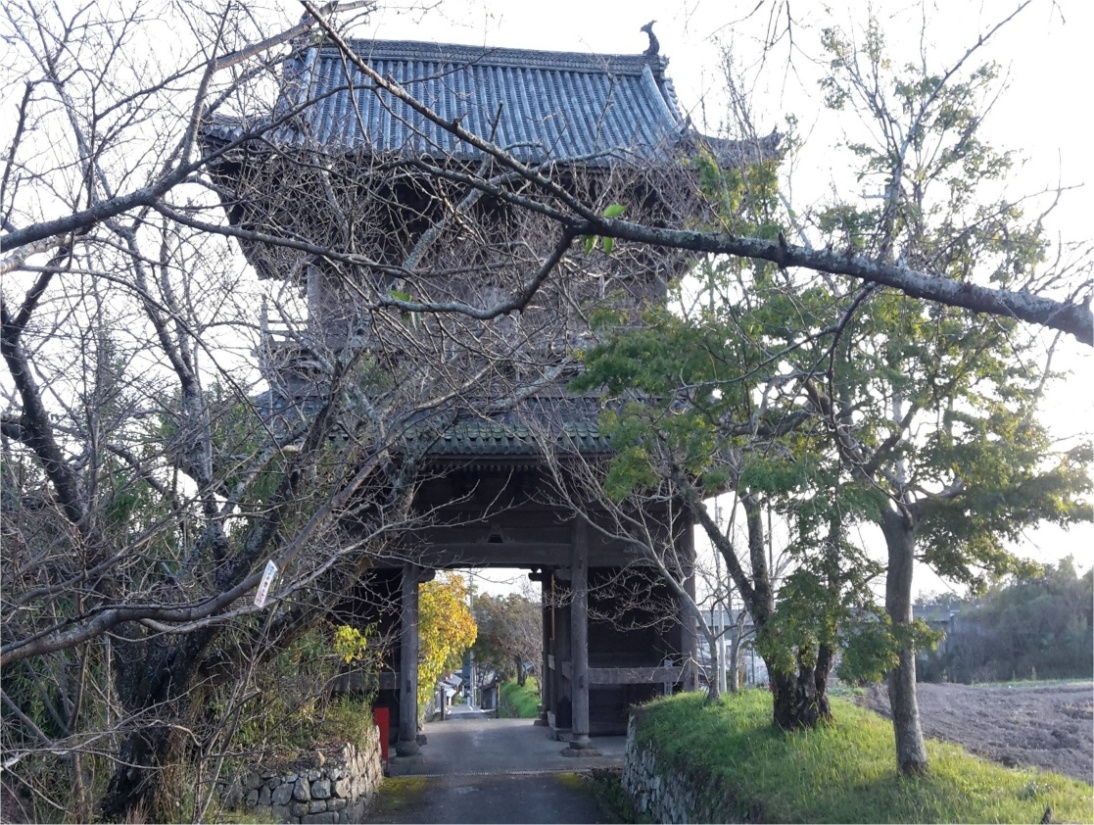 In Giappone 70 % dei Fedeli
Buddhismo
Shintoismo
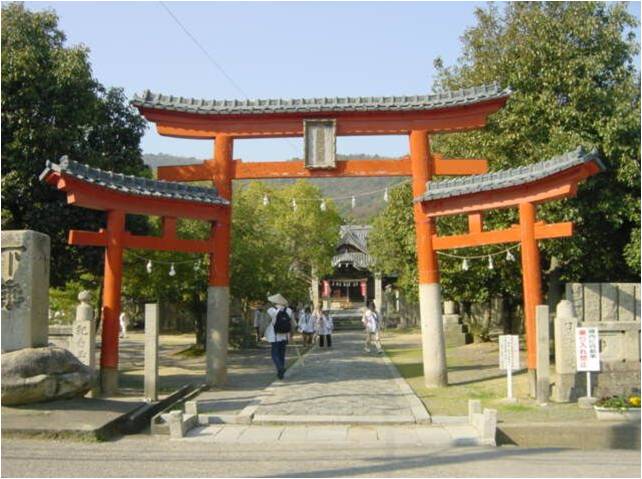 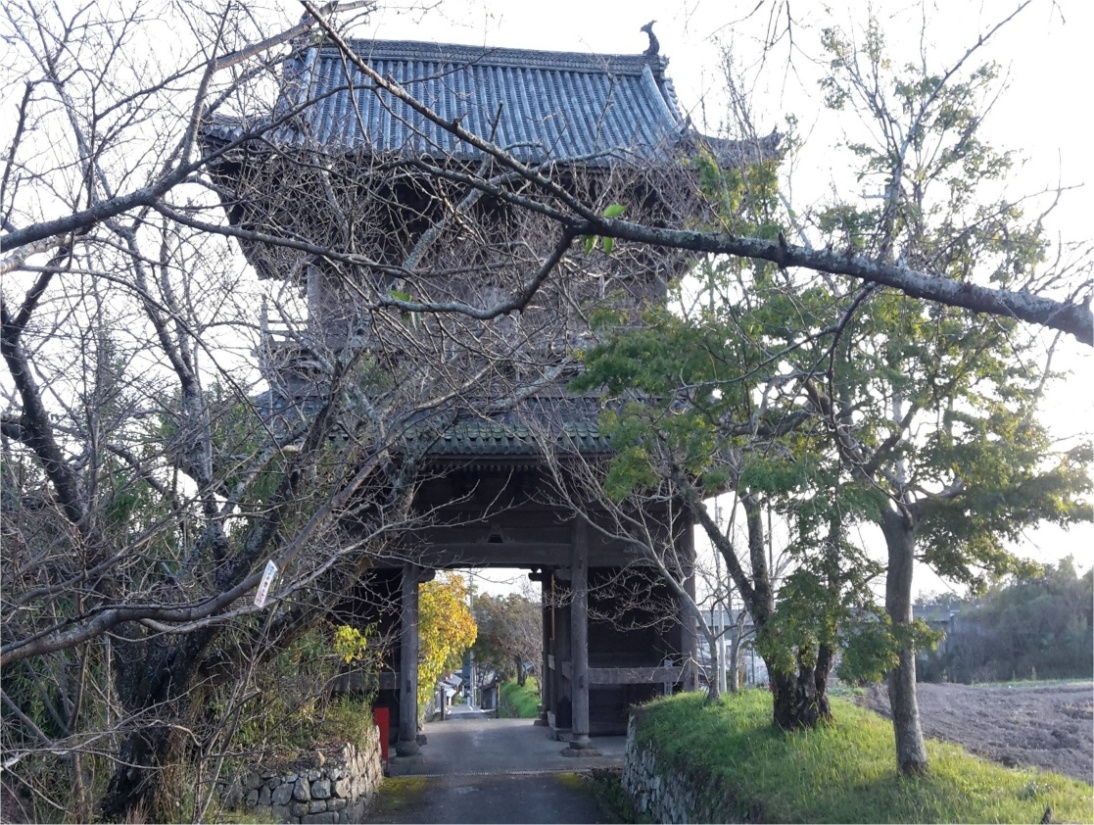 Lo Shintō è la religione da praticare in questa vita, inerente a questo mondo , mentre il Buddhismo riguarda l’aldilà e gli aspetti strettamente legati all’anima, sottolinea l’aspetto transitorio di questa vita  

 Nascite, attribuzione dei nomi, matrimoni e riti legati alle attività lavorative sono Scintoisti, mentre i funerali Buddisti.
Lo Shintō è la religione da praticare in questa vita, inerente a questo mondo , mentre il Buddhismo riguarda l’aldilà e gli aspetti strettamente legati all’anima, sottolinea l’aspetto transitorio di questa vita  

 Nascite, attribuzione dei nomi, matrimoni e riti legati alle attività lavorative sono Scintoisti, mentre i funerali Buddisti.
Portale
Portale
Mon　門
Buddismo
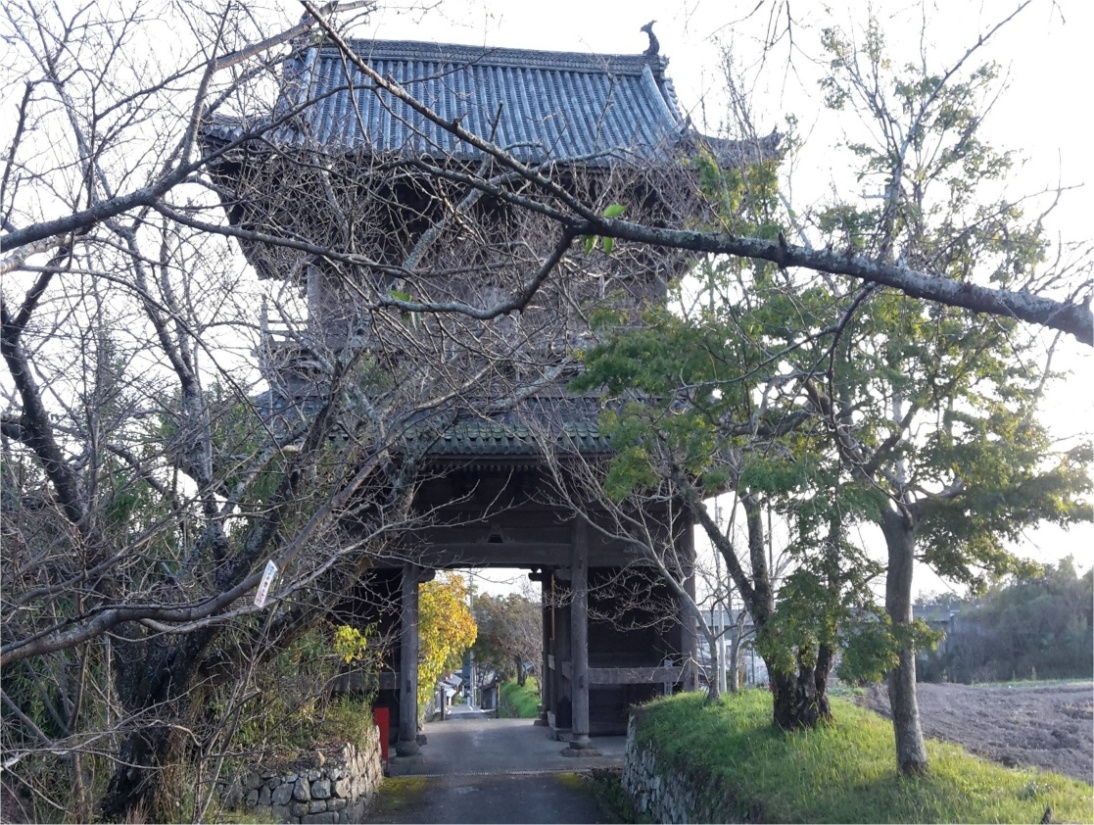 Portale
Mon　門
Buddismo
Torii　鳥居
Shintoismo
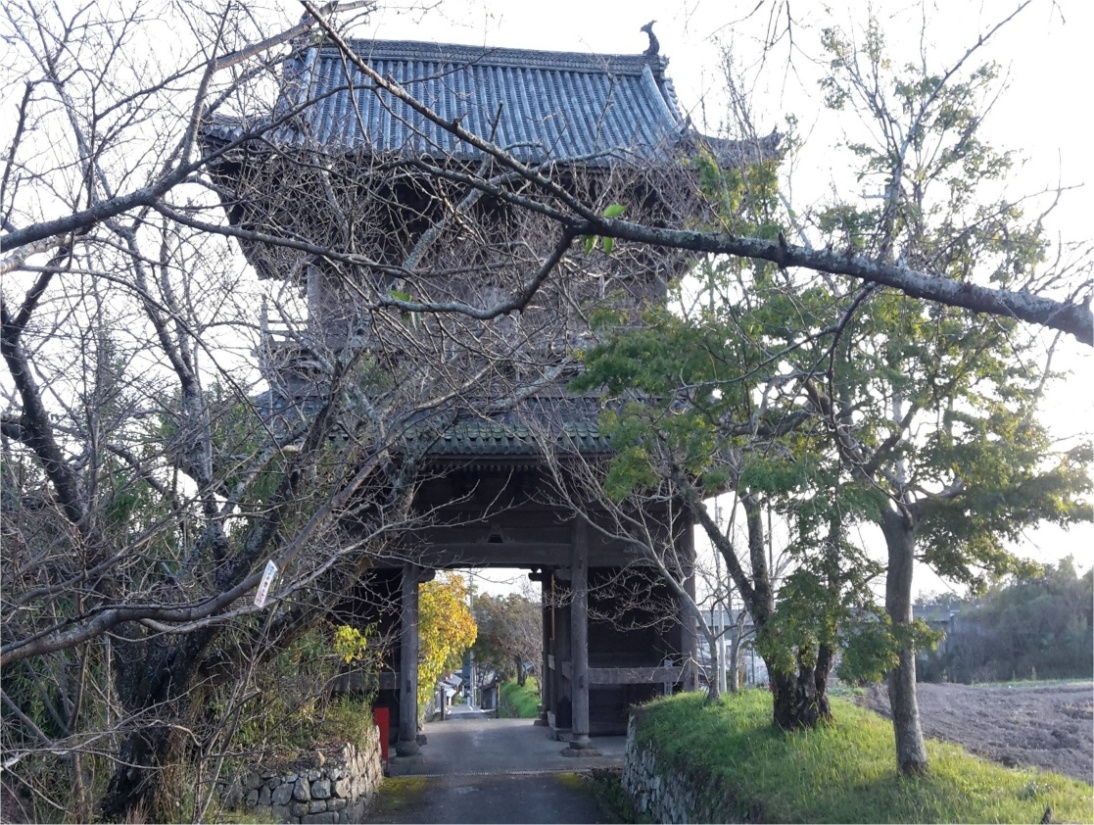 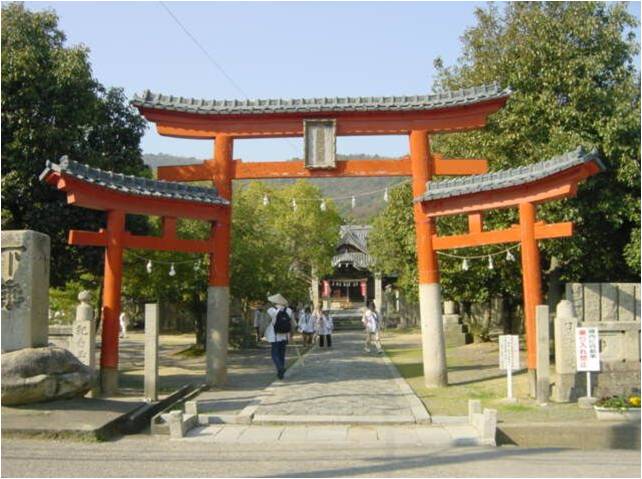 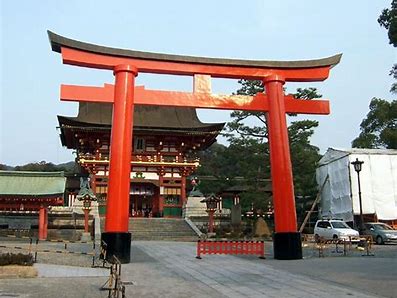 Come coesistono in una persona possono  condividere uno stesso luogo
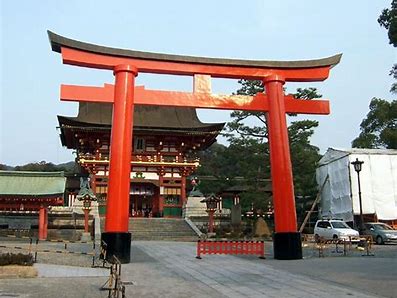 Cristianesimo
　キリスト教　Kirisuto-Kyo
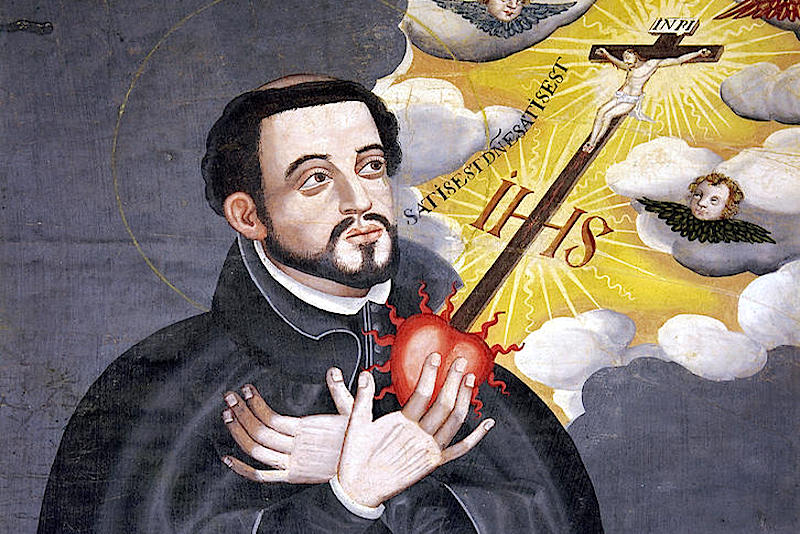 San Fransisco Xavier
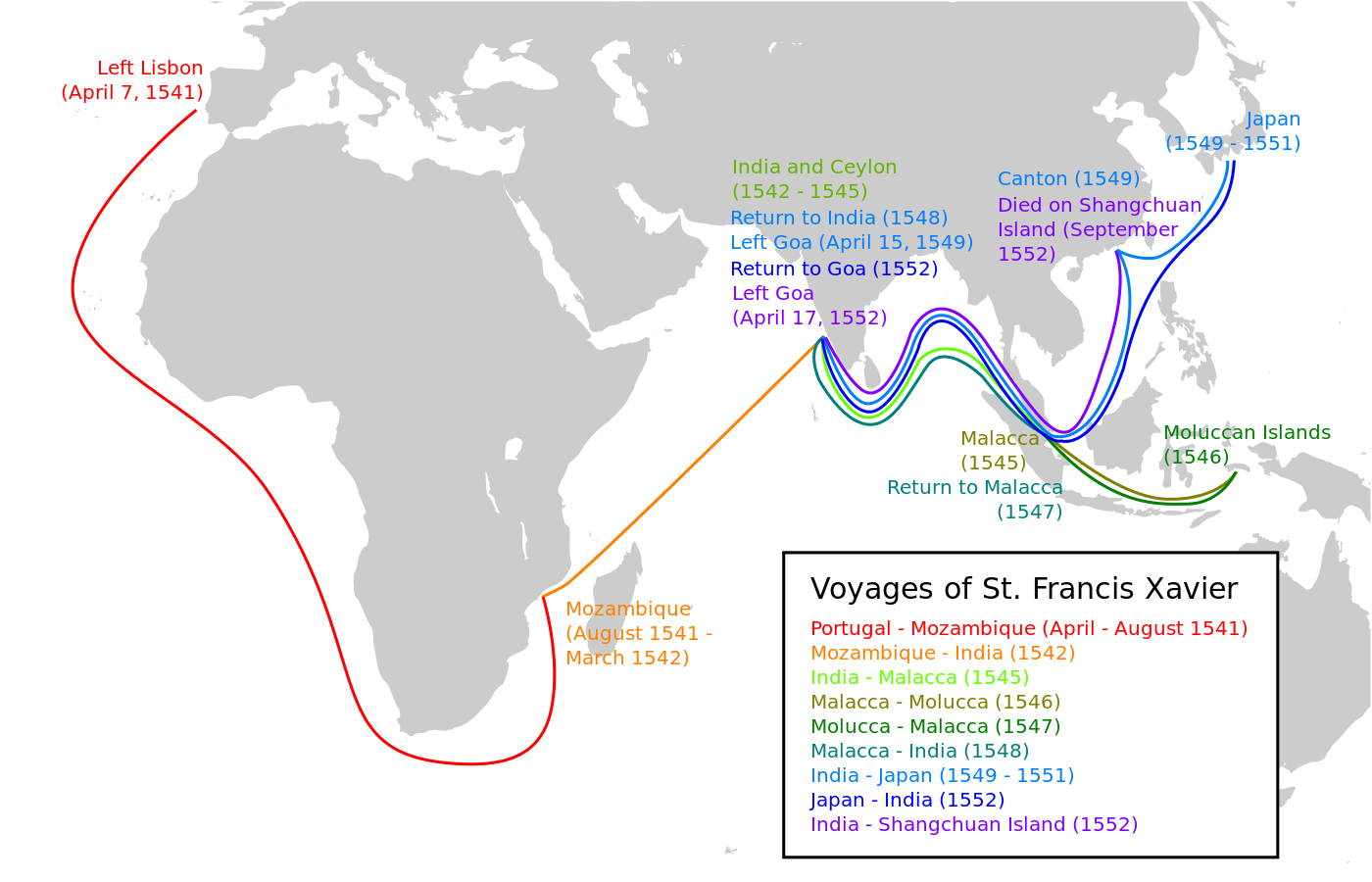 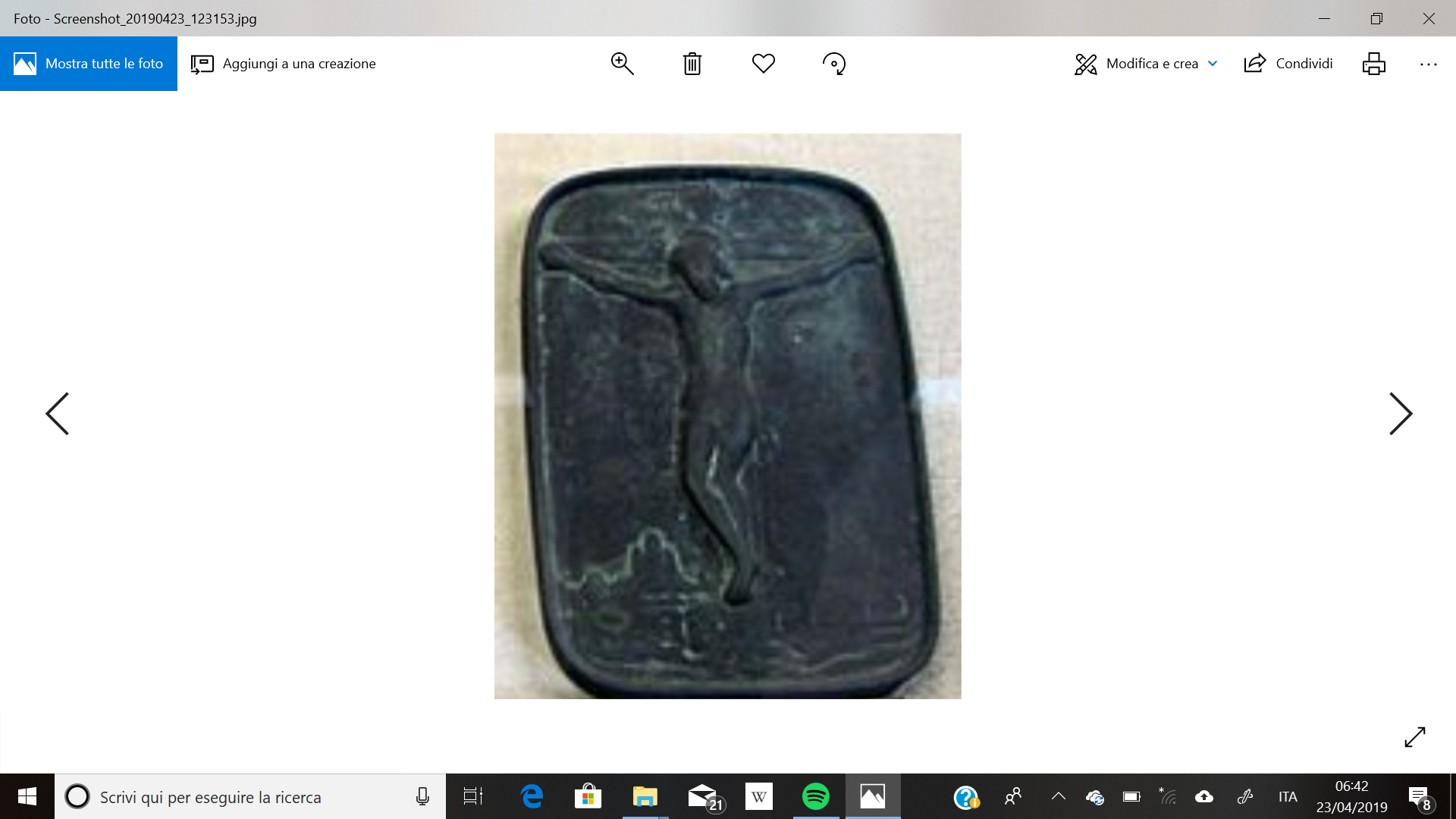 I cristiani «nascosti»

Kakure  
Kirishitan

Fumi- e
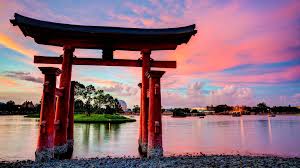 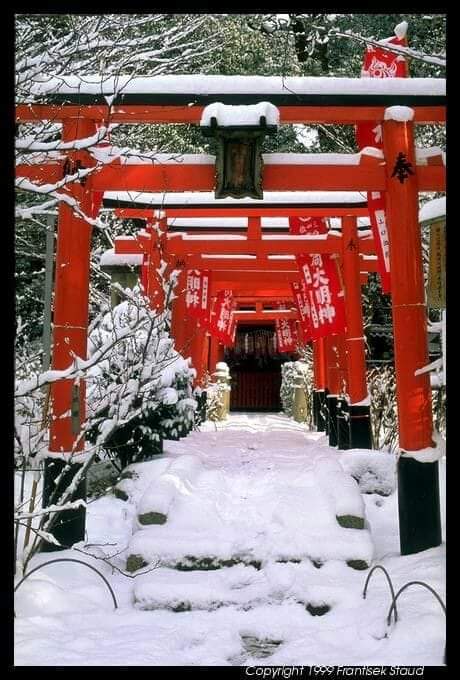 鳥居
Torii
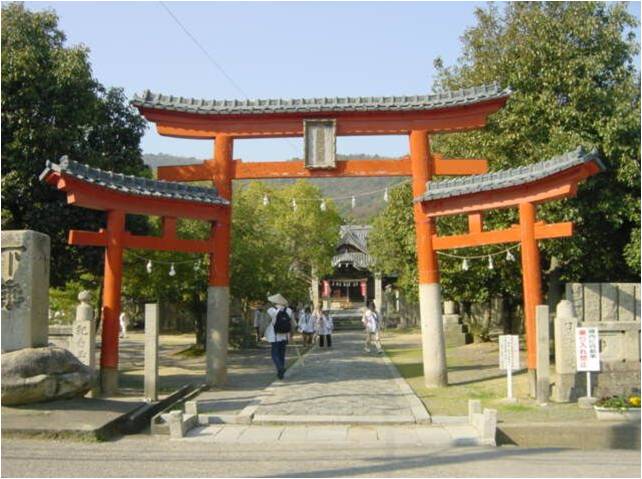 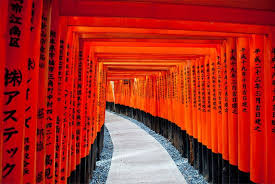 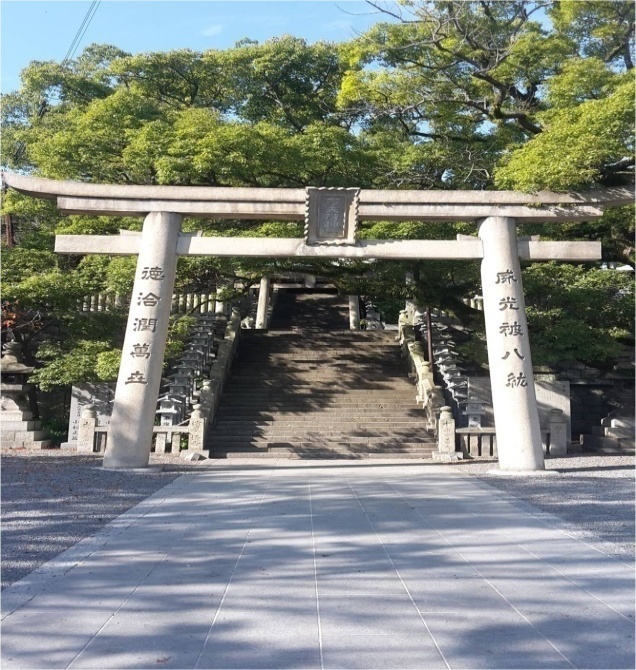 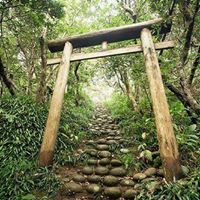 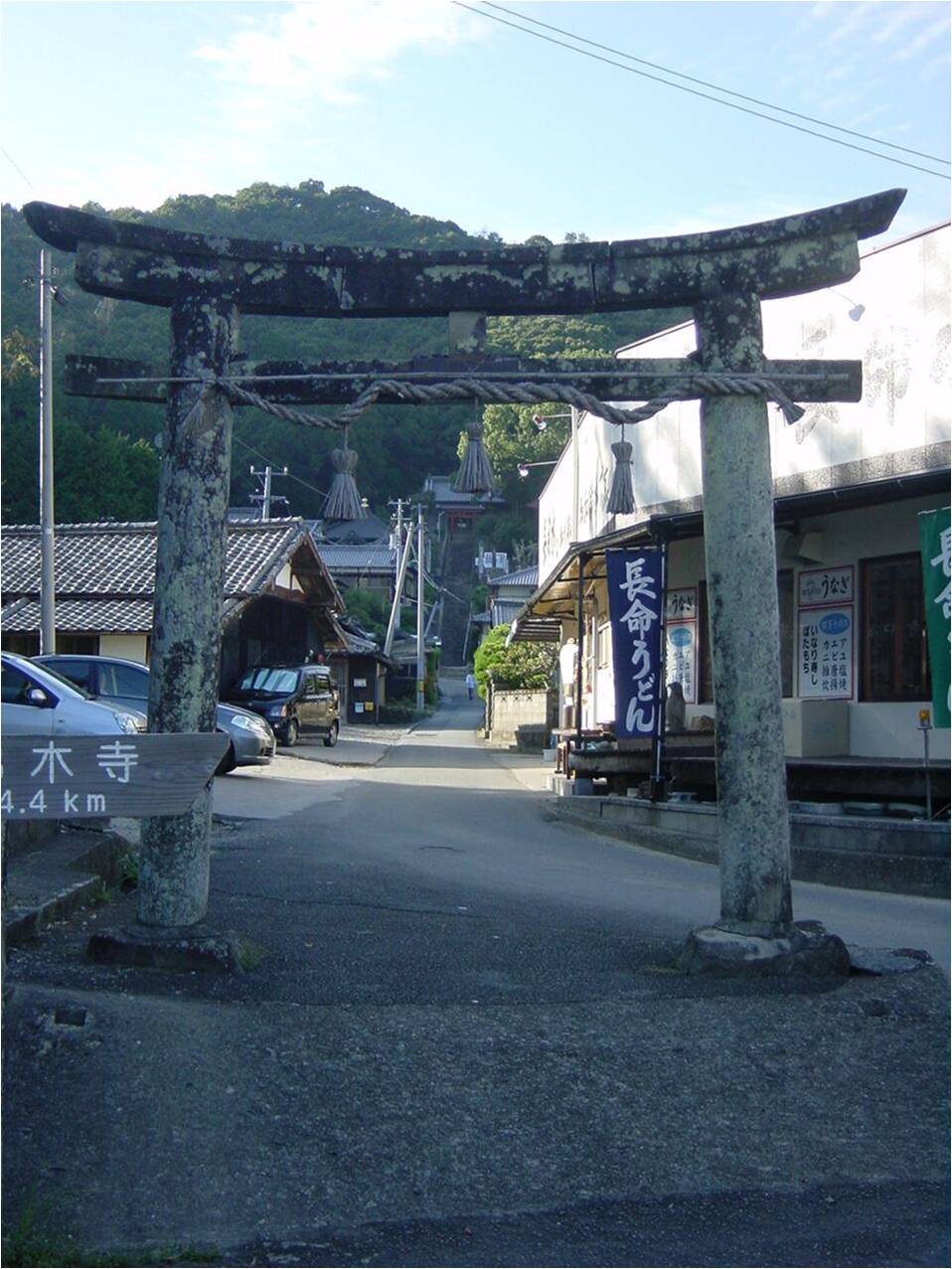 Lo Shintoismo
Ha condizionato e condiziona aspetti emotivi della vita, le idee:
sulla natura
sulla società
sulla politica
 sull’estetica
 sulla morte 

Tradizione viva:
analizzare aspetti dello Shintō ci permette di  capire, o quantomeno cercare di comprendere, alcuni aspetti del Giappone moderno
Lo Shintoismo
Ha condizionato e condiziona aspetti emotivi della vita, le idee:
sulla natura
sulla società
sulla politica
 sull’estetica
 sulla morte 

Tradizione viva:
analizzare aspetti dello Shintō ci permette di  capire, o quantomeno cercare di comprendere, alcuni aspetti del Giappone moderno
Lo Shintoismo
Ha condizionato e condiziona aspetti emotivi della vita, le idee:
sulla natura
sulla società
sulla politica
 sull’estetica
 sulla morte 

Tradizione viva:
analizzare aspetti dello Shintō ci permette di  capire, o quantomeno cercare di comprendere, alcuni aspetti del Giappone moderno
Lo Shintoismo
Ha condizionato e condiziona aspetti emotivi della vita, le idee:
sulla natura
sulla società
sulla politica
 sull’estetica
 sulla morte 

Tradizione viva:
analizzare aspetti dello Shintō ci permette di  capire, o quantomeno cercare di comprendere, alcuni aspetti del Giappone moderno
Lo Shintoismo
Ha condizionato e condiziona aspetti emotivi della vita, le idee:
sulla natura
sulla società
sulla politica
 sull’estetica
 sulla morte 

Tradizione viva:
analizzare aspetti dello Shintō ci permette di  capire, o quantomeno cercare di comprendere, alcuni aspetti del Giappone moderno
Lo Shintoismo
Ha condizionato e condiziona aspetti emotivi della vita, le idee:
sulla natura
sulla società
sulla politica
 sull’estetica
 sulla morte 

Tradizione viva:
analizzare aspetti dello Shintō ci permette di  capire, o quantomeno cercare di comprendere, alcuni aspetti del Giappone moderno
Lo Shintoismo
Ha condizionato e condiziona aspetti emotivi della vita, le idee:
sulla natura
sulla società
sulla politica
 sull’estetica
 sulla morte 

Tradizione viva:
analizzare aspetti dello Shintō ci permette di  capire, o quantomeno cercare di comprendere, alcuni aspetti del Giappone moderno
Shintō
神Shin:　Divinità　　　　　道Tō: Strada, Via 
 La via degli Dei
Shintō
神Shin:　Divinità　　　　　道Tō: Strada, Via 
 La via degli Dei
Shintō
神Shin:　Divinità　　　　　道Tō: Strada, Via 
 La via degli Dei
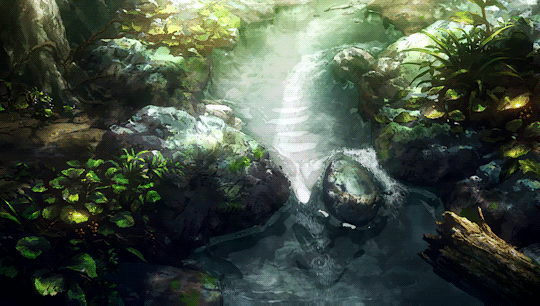 Caratteristiche di una religione primitiva:

Mantiene aspetti di credenze popolari 
culto della natura 
tabu contro le impurità
non ha un sistema di dottrina
non ha fondatori
 non ha precetti o comandamenti
 Non ha idoli
 Non ha un’organizzazione universale
Ma ha templi e rituali
Shintoismo: 
Religione autoctona ?
Shintoismo: Religione  ?
Caratteristiche di una religione primitiva:

Mantiene aspetti di credenze popolari 
culto della natura 
tabu contro le impurità
non ha un sistema di dottrina
non ha fondatori
 non ha precetti o comandamenti
 Non ha idoli
 Non ha un’organizzazione universale
Ma ha templi e rituali
Shintoismo: Religione  ?
Caratteristiche di una religione primitiva:

Mantiene aspetti di credenze popolari 
Culto della natura 
Tabu contro le impurità
Non ha un sistema di dottrina
Non ha fondatori
 Non ha precetti o comandamenti
 Non ha idoli
 Non ha un’organizzazione universale
Ma ha templi e rituali
Un teologo occidentale chiese un giorno a un sacerdote giapponese quale fosse la teologia dello shintoismo. Il giapponese fece un sorrisetto imbarazzato: 
«Noi non abbiamo teologia. Noi danziamo»
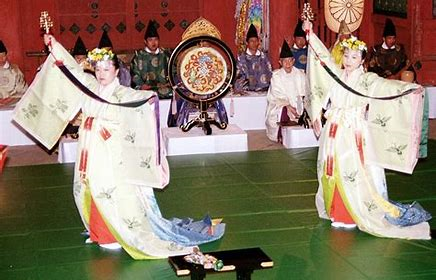 Danza Kagura
Definizione di religione appare, ad alcuni studiosi, poco adatta  
 
  «Sistema rituale pubblico» aperto a tutti!
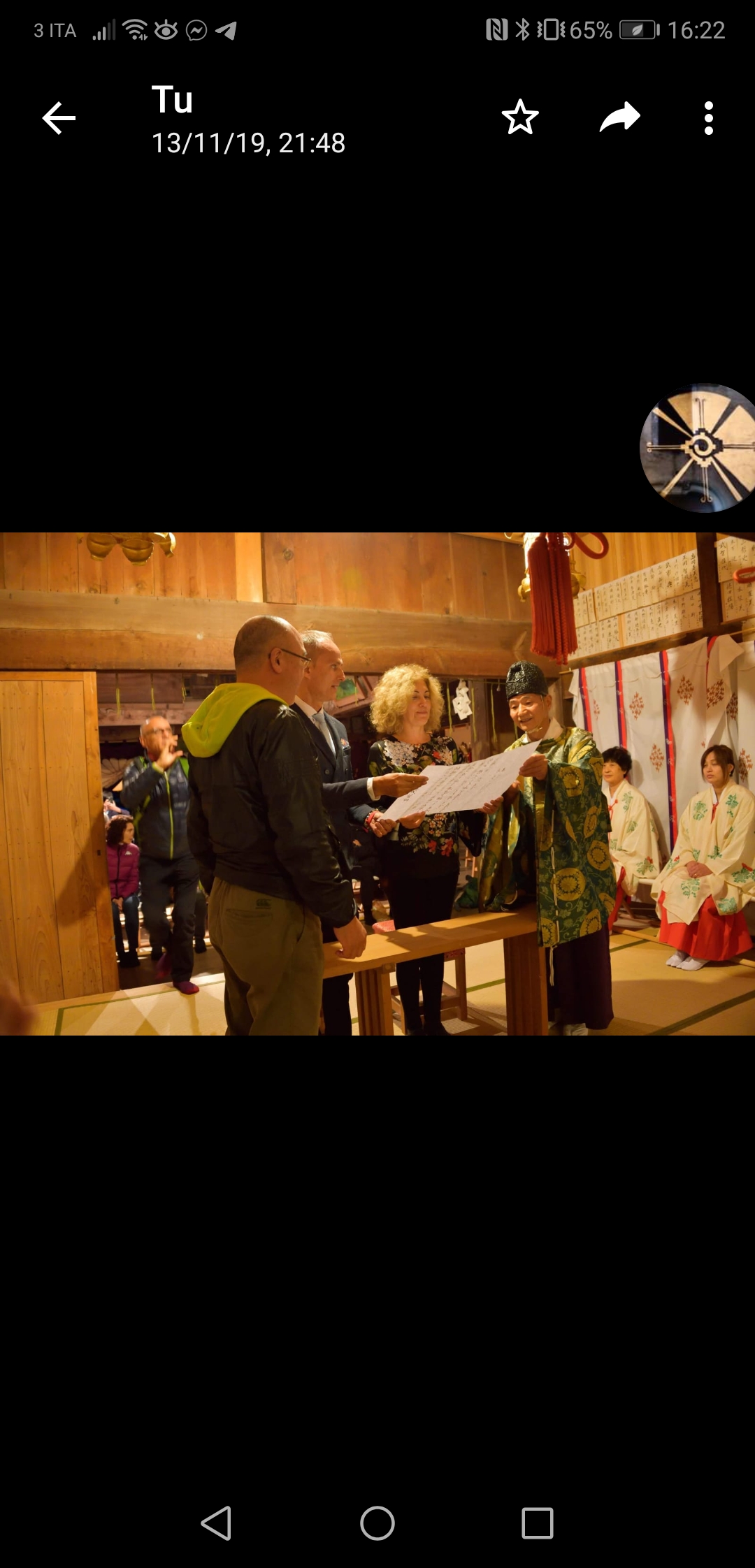 Shintoismo: autoctona?
Insieme composto di riti, culti e concezione del sacro di varia provenienza 
Revisione interpretativa  > Nuova definizione:

Fenomeno eterogeneo e complesso, origini sciamaniche, caratterizzato da una dialettica tra continuità e cambiamento , tra riti regali e pratiche devozionali popolari continuamente create o rinnovate nel corso dei secoli per mantenersi al passo con i tempi

Realtà è fluida, complessa, polimorfa e dinamica
In principio era Oryza
Alle origini era il riso.
Riso, Sole, Dei, Mito, Antenati, Storia, Stato.
I giapponesi , con un processo intuitivo geniale hanno trasformato una coltura in cultura, una attività in una civiltà, dando vita ad un organismo rituale semplice ed allo stesso  estremamente sofisticato.” 

Cit. Fosco Maraini
Mentre in regime di creazione, Dio , natura e l’uomo costituiscono i tre vertici di un triangolo ideale, non mescolabili tra loro( l’uomo non diventerà mai Dio ne fiore; ciascuno è legato in eterno al suo destino specifico) nel regime generativo dello Shintō si ha, almeno potenzialmente, una circolazione ontologica dinamica che apparente ogni fase dell’essere nel tempo. L’uomo può farsi kami, come Kami può farsi nuvola, delfino albero e stella. la sostanziale fratellanza tra uomini e cose postulata nella mitologia Shintō, sta alla base dell’umore, del gusto, del sentimento vivissimo nutrito dai giapponesi per tutti gli aspetti della natura. E spiega inoltre la loro tendenza al pragmatismo mistico, cosi cospicuo nella vita individuale  e sociale, produttiva e politica.

Cit. Fosco Maraini
Quanti sono i kami?
Quanti sono i kami?
YAOYOROZU = Ottocento miriadi =
un numero incalcolabile!
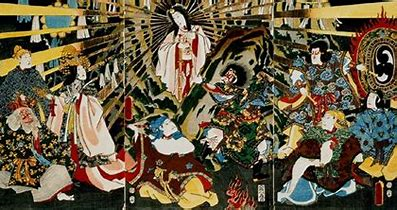 Quanti sono i kami?
YAOYOROZU = Ottocento miriadi =
un numero incalcolabile!
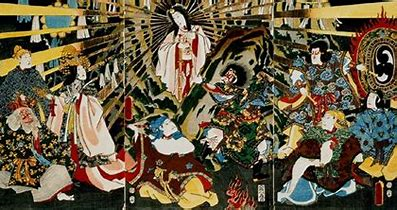 Ya= 8, numero sacro nello Shintō e in generale nelle religioni asiatiche, dato dalla somma dei 4 punti cardinali e le 4 direzioni collaterali, quindi lo spazio nella sua totalità
Nei luoghi e configurazioni topografiche come rocce, montagne, fiumi , cascate 
.
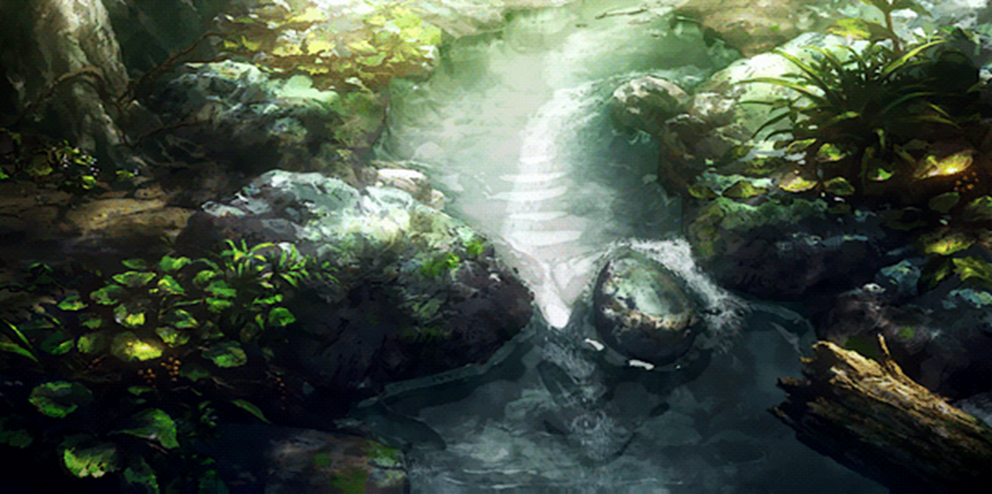 Infinito è il numero dei Kami:
 ogni persona viva o morta 
 ogni luogo
 ogni fenomeno naturale,
ogni oggetto dalle proprietà misteriose o temibili può essere venerato come tale
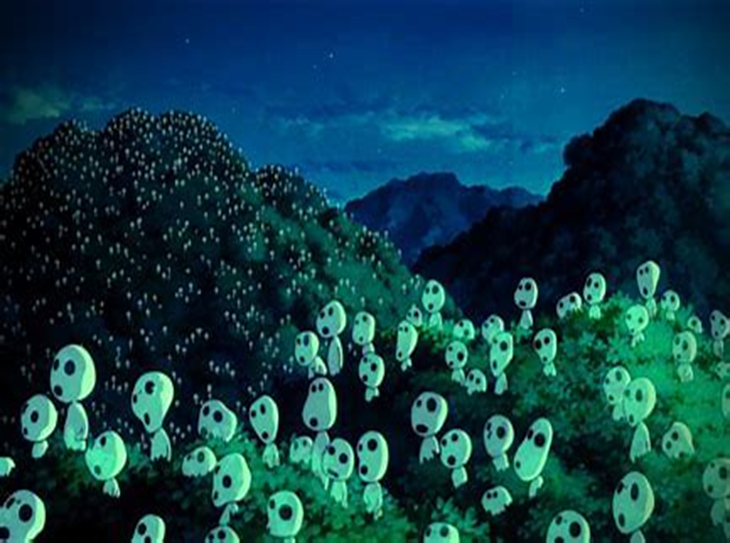 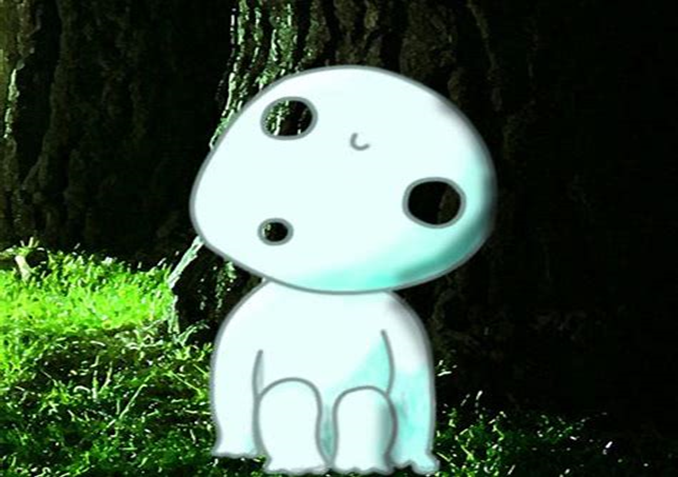 Kodama: Gli spiriti della foresta
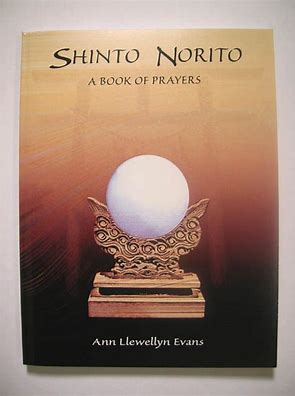 ed infine nel linguaggio rituale
chiamato kotodama
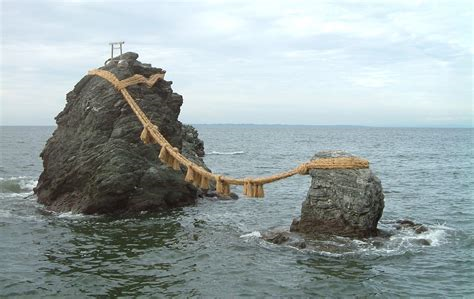 KagamiSpecchio
KagamiSpecchio
KagamiSpecchio
鏡
KagamiSpecchio
鏡
Se eliminiamo  il suono GA 
(ga =我: ego)
dal termine KaGAmi 
 otteniamo 
Kami: Divinità

Eliminare l'ego dal proprio io nel momento in cui ci specchiamo per poter sentire il divino
KagamiSpecchio
鏡
Se eliminiamo  il suono GA 
(ga =我: ego)
dal termine KaGAmi 
 otteniamo 
Kami: Divinità

Eliminare l'ego dal proprio io nel momento in cui ci specchiamo per poter sentire il divino
KagamiSpecchio
鏡
Se eliminiamo  il suono GA 
(ga =我: ego)
dal termine KaGAmi 
 otteniamo 
Kami: Divinità

Eliminare l'ego dal proprio io nel momento in cui ci specchiamo per poter sentire il divino
Luoghi d’incontro con i Kami
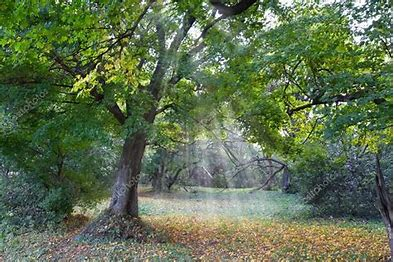 Semplice luogo d’incontro con il divino  
radura in un bosco, un piccolo spiazzo  o lo scenario grandioso di una foresta,  di una cascata
Si delimitava lo spazio sacro con pietre, creando una sorta di luogo di culto temporaneo, all’aperto
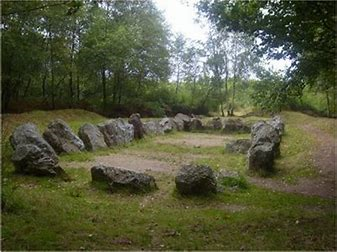 Recinto quadrato segnalato con una corda in paglia di riso, al centro, infisso nel terreno, il ramo di Sakaki
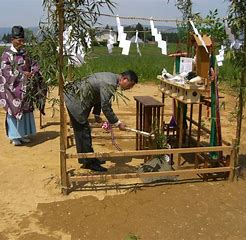 un arbusto nel quale invitare la divinità a scendere e incorporarsi, il tempo di un intimo colloquio.
La divinità poteva essere invitata attraverso azioni rituali. 
In ogni tempio > un oggetto che è servito al Kami per il suo atterraggio, il punto di contatto della divinità con la terra : il supporto Yorishiro
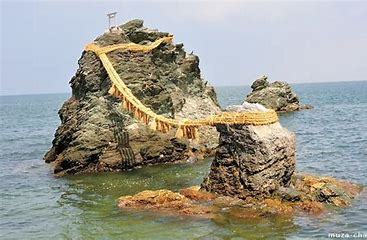 Yorishiro: anche un luogo o una persona in cui il kami discende o viene invitato a discendere attraverso riti appositi. 
Pietre sacre , ricettacolo del divino
La divinità poteva essere invitata attraverso azioni rituali. 
In ogni tempio > un oggetto che è servito al Kami per il suo atterraggio, il punto di contatto della divinità con la terra : il supporto Yorishiro
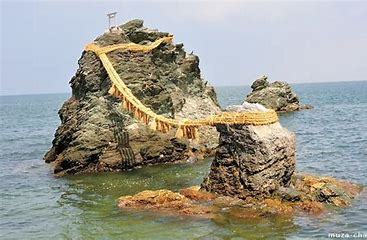 La divinità poteva essere invitata attraverso azioni rituali. 
In ogni tempio > un oggetto che è servito al Kami per il suo atterraggio, il punto di contatto della divinità con la terra : il supporto Yorishiro
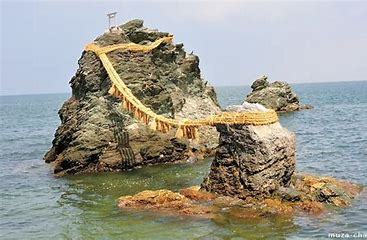 Yorishiro: anche un luogo o una persona in cui il kami discende o viene invitato a discendere attraverso riti appositi. 
Pietre sacre , ricettacolo del divino
Si veneravano gli alberi più alti e strani, alberi più visibili e più vicini al cielo, il luogo privilegiato per la discesa dei Kami:
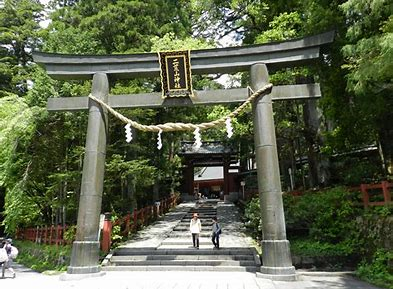 L’ubicazione dei villaggi , sempre vicini ai boschi i  santuari shintoisti  sempre immersi in una fitta boscaglia, anche in un contesto urbano
Shimenawa: La corda sacra
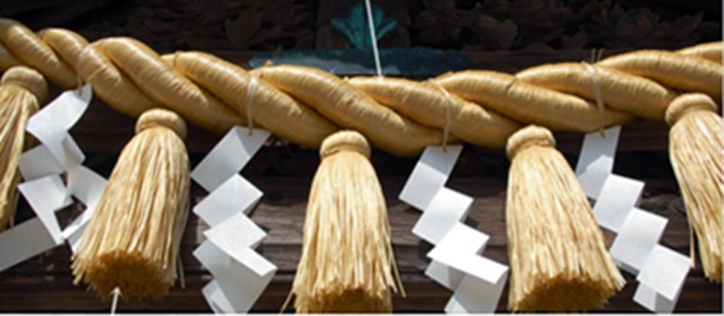 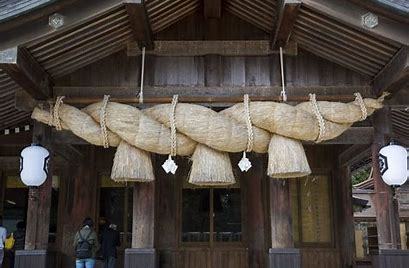 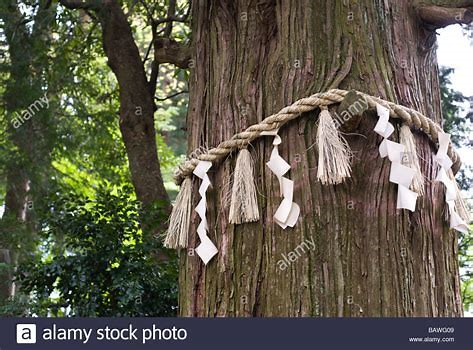 Dalla corda di paglia pendono le strisce di carta a forma di Ziz Zag, lo Shide: 
simbolo di purezza  e sostituiscono le offerte
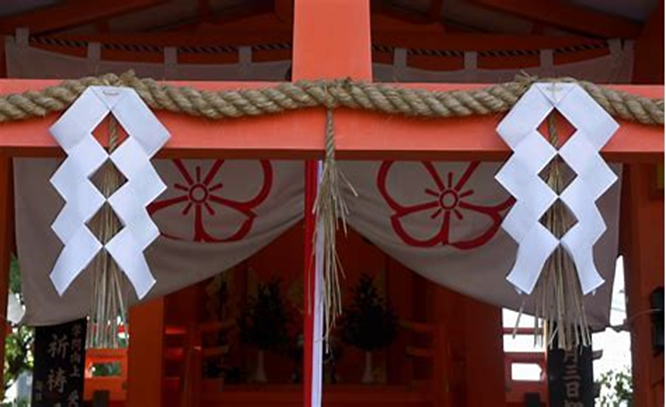 Shide
Dalla corda di paglia pendono le strisce di carta a forma di Ziz Zag, lo Shide: 
simbolo di purezza  e sostituiscono le offerte
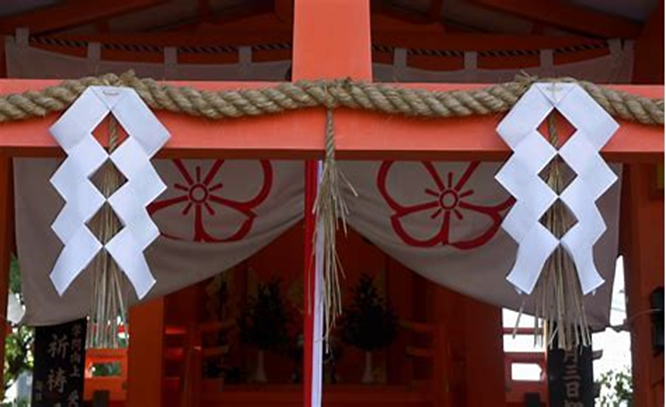 Shide
La corda rappresenta la nuvola,   la shide  i fulmini,   rapporto tra uomo, divino e natura, acqua e fulmini elementi indispensabili per la risicultura.
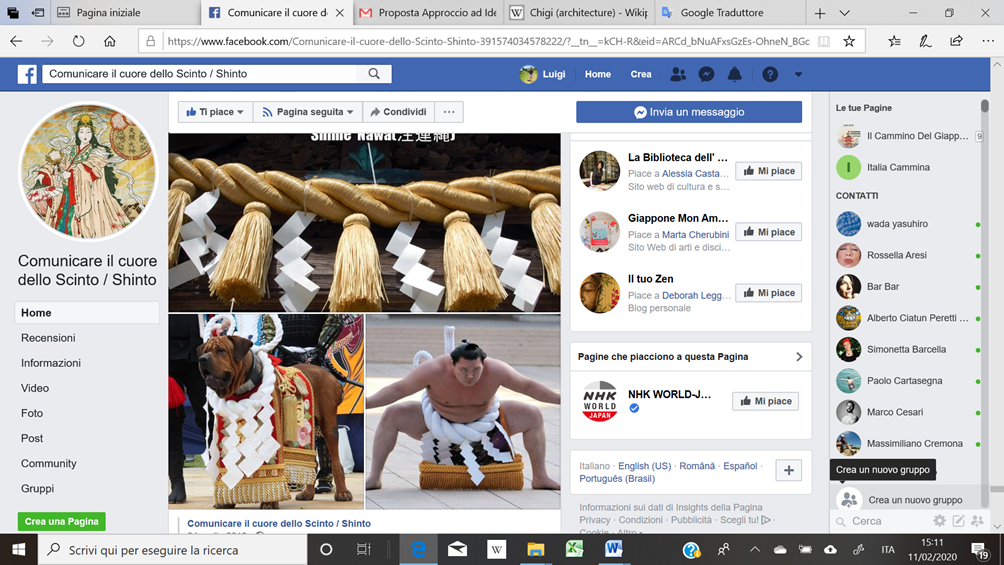 Delimita l’area per l’atterraggio di un kami, o un kami stesso, come il campione nazionale di Sumo, non è uno sport, ma una pratica shintoista antichissima.
Nel 97-30 ac che vennero costruiti i primi edifici per contenere Corpo del Kami. il nome di questi santuari :
 Jinja 神社 
 (In alcuni casi speciali Jingo e Taisha)
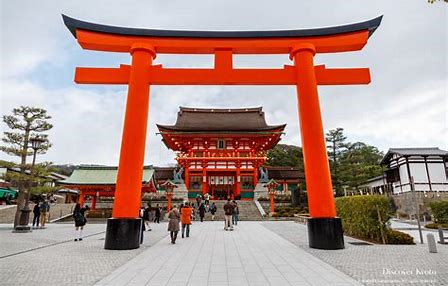 Taisha 大社 Fushimi Inari
Come nel passato , luogo di culto isolato, allestito appositamente per la devozione, delimitandone i contorni, cospargendolo di ghiaia,  tenendolo pulito e spazzato.
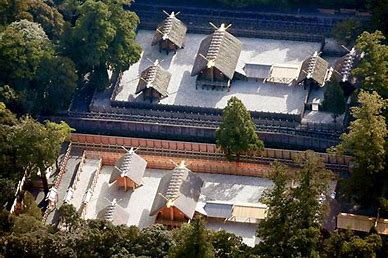 le radure di ghiaia in alcuni templi, servono per la ricostruzione dei tempi moderni (ogni 20 anni)  ricordano le antiche radure sacre.
Dal 1946 >Jinja Honcho, la Comunità shintoista
Tutti i santuari del Giappone  fanno parte di questa organizzazione negli ultimi decenni ha iniziato anche ad aprire nuovi santuari all'estero, in particolare in America, Australia e San Marino.
鳥居　Torii 
 Il portale Shintoista
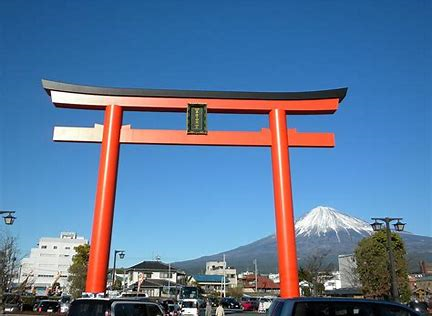 鳥Tori uccello
 居 I Stare
Nei testi sacri : il trespolo dal quale il gallo celeste ha annunciato per tre volte  Ameterasu.
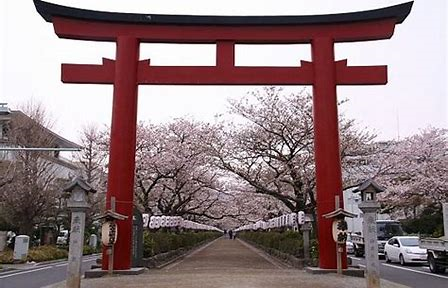 Semplice struttura, in legno o pietra :
 due pali che reggono un architrave singola o doppia, può essere arricchito da mensole o elementi decorativi, in base al periodo storico.
Uno o più Torii tra l’inizio dell’area recintata e l’ingresso della sala sacra segnano il progressivo avvicinamento al divino
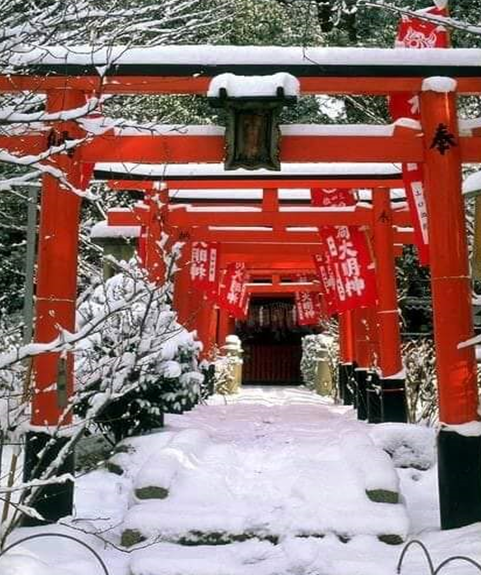 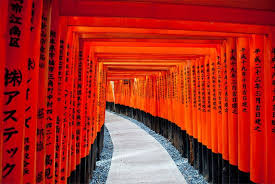 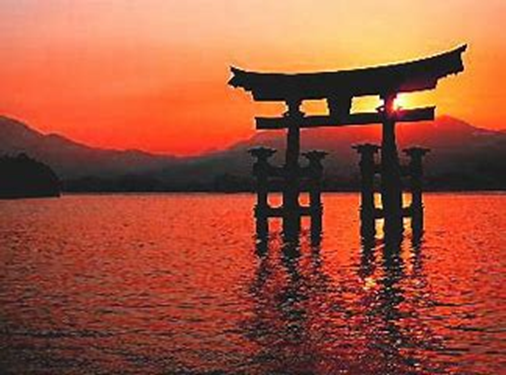 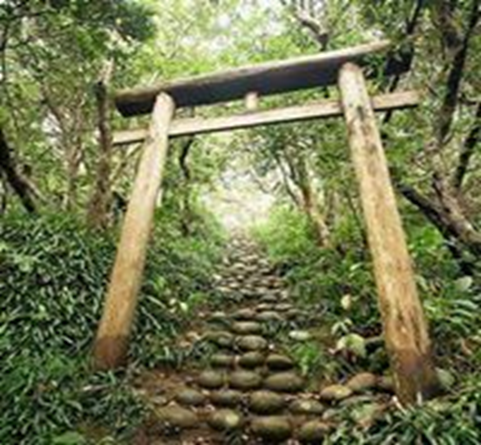 Se l’area sacra è vastissima, come una foresta o uno specchio d’acqua , è stato posizionato un Torii per delimitarla!
Koma-inu 狛犬 
Statue guardiane «cane-leone»
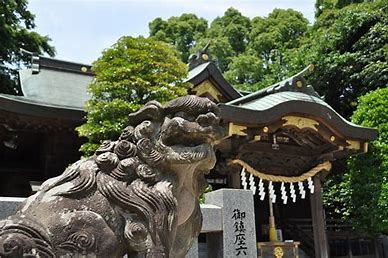 Lett. 
　Inu  Cane　
Koma Corea
Possono essere anche in alcuni templi buddisti nelle residenze della nobiltà o case comuni
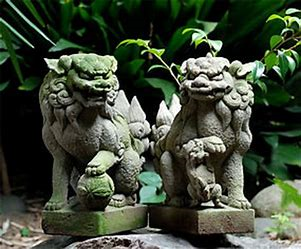 La funzione principale di questi guardiani e respingere il maligno nello stile dei Templi buddisti.
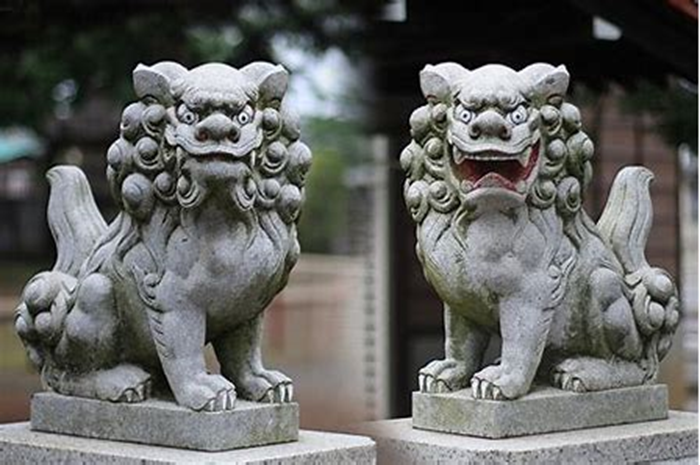 A-gyo 
e  
Un-ghio
A volte un piccolo Globo sotto la zampa di uno o di un cucciolo a fianco dell'altro
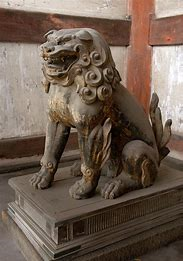 I guardiani sono solitamente costruiti in pietra ma possono essere anche in ceramica marmo o bronzo mentre Koma inu in legno sono posti all'interno dei Templi
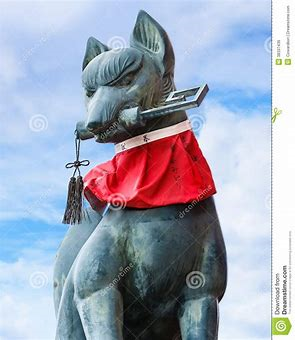 In alcuni casi ci sono delle varianti con rappresentazioni come tigri cinghiali bovini un'altra variante tipica dei Templi Inari sono le volpi in pietra con una chiave in bocca
Fushimi Inari
Osservando  i tetti dei santuari scintoisti possiamo notare la presenza di corti tronchi e delle decorazioni frontali a forcella chiamate rispettivamente: Katsuogi (鰹木) e Chigi (千木)
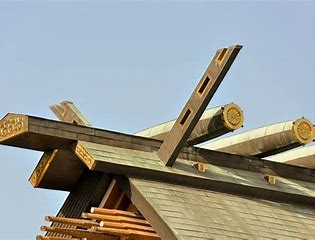 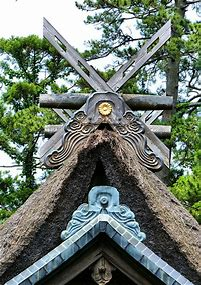 Sono tipici dell’architettura scintoista, sono anteriori all'influenza buddhista. Differenzia un edificio buddista da uno scintoista e consentono di capire il sesso della divinità del luogo
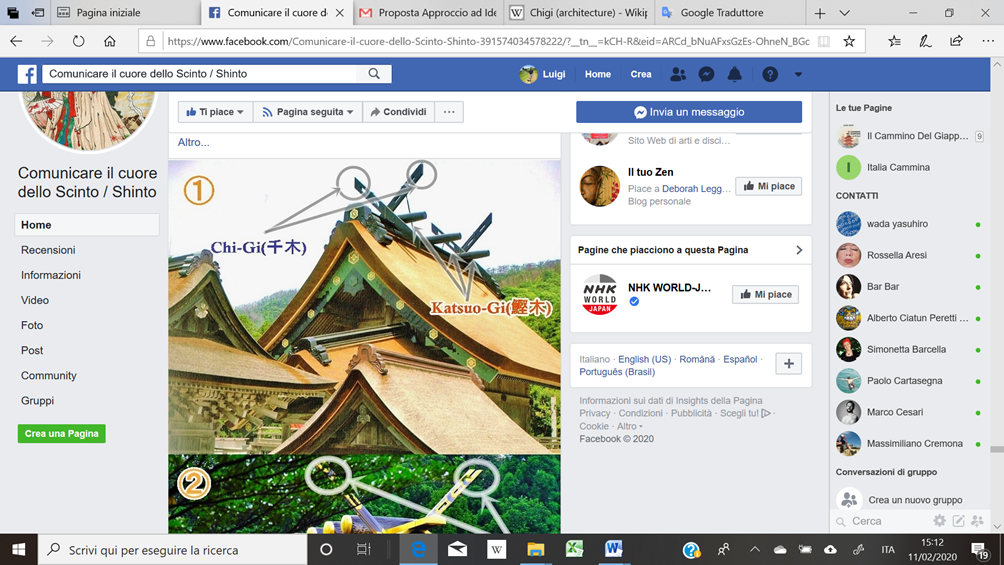 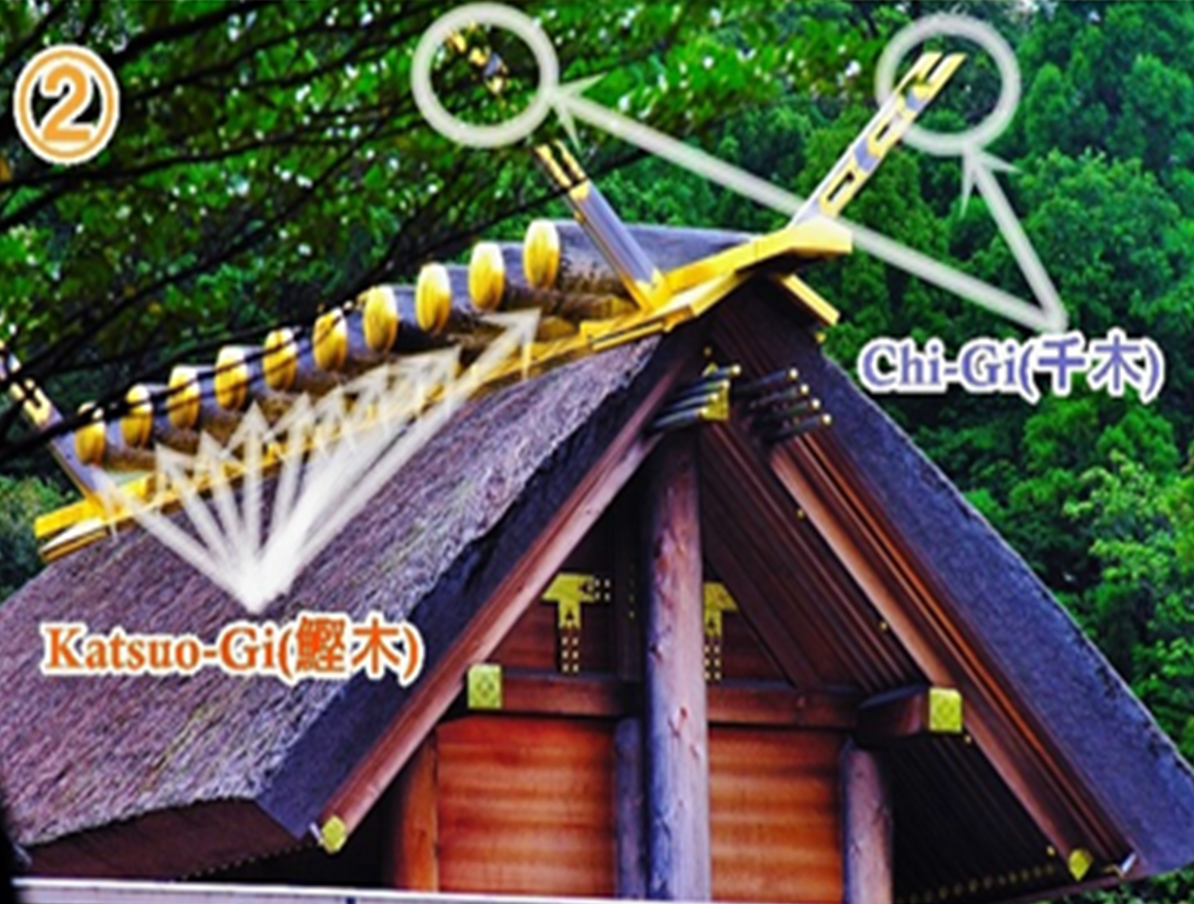 Santuario scintoista  Izumo Taisha(出雲大社)  dedicato alla divinità MASCHILE "Ookuni Nushi : 3 Katsuogi

②  Santuario scintoista Ise Jingu  dedicato alla divinità FEMMINILE del " Sole Amaterasu 

 Santuari dedicati a divinità maschili: 
Chigi  sono stati troncati verticalmente, Katsuogi sono in numero dispari.

Santuari dedicati alla divinità femminile: 
Chigi sono stati troncati orizzontalmente, Katsuogi  son in numero pari.
結び Musubi
Musubi:  È tutto da un'energia primordiale che pervade tutto l'esistente , che alimenta e compone tutta la materia e tutte le sue manifestazioni.
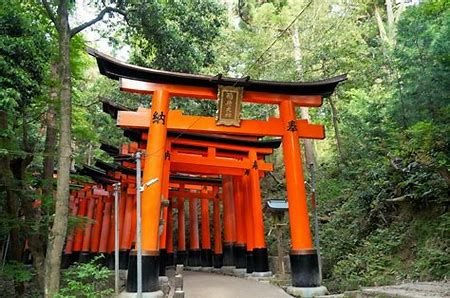 Musubu : legare, unire formare e concludere.
  l’dea del nodo come qualcosa che trattiene , che impedisce il distacco
dello spirito da una persona, o fra due persone che stanno per allontanarsi
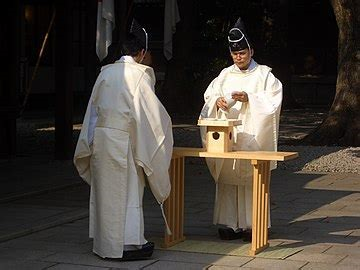 Anche uno scopo beneaugurale, prospettando lunga vita e prosperità:
nodo come gesto simbolico rituale
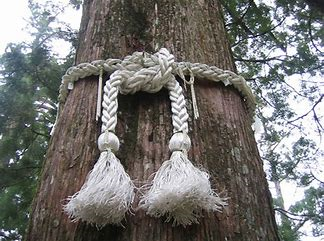 Nel nodo si intrecciano speranze, desideri e preghiere, espellere ed allontanare gli spiriti maligni
Il Musubi è inoltre la forza armonica e universale che lega indissolubilmente il mondo fisico umano al mondo spirituale degli dèi, i kami.
Sacerdoti Shintoisti
神主　Kannushi
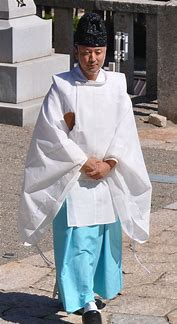 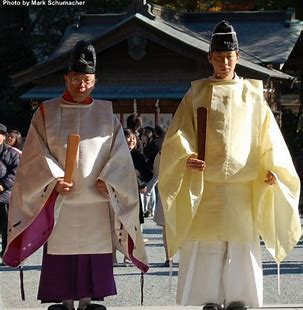 Mediazione Sacerdotale
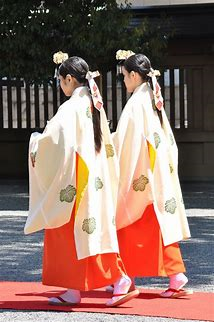 巫女　Le Miko
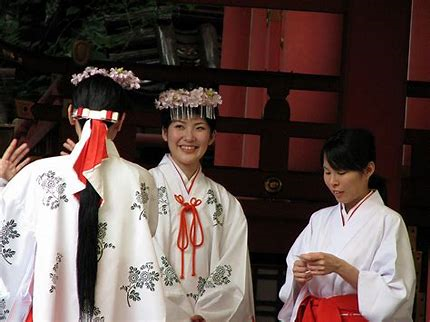 Le Miko: le Vergine dell’altare 巫女
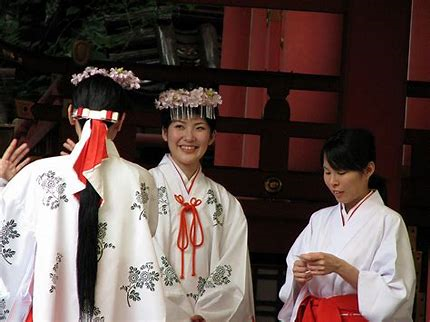 Altri termini: profetessa, medium,  suora ma anche maga, fattucchiera, spiritista e strega. Non ha funzioni di sacerdote !
Le Miko: le Vergine dell’altare 巫女
Requisito iniziale per essere miko era quello di essere vergine 
 Eccezioni a questa regola, in favore di donne dotate di grande carattere. 
Questa regola  rimossa nei tempi moderni, anche se la maggior parte delle Miko ancora oggi, quando si sposa, lascia il servizio al santuario o il corso di apprendimento per diventare sacerdotessa.
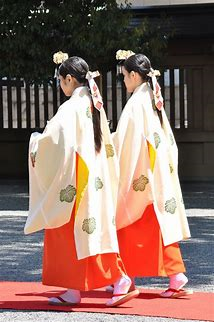 Miko: 
La veste tradizionale
  Hakama di colore rosso (pantaloni o gonna).
Tunica bianca del kimono a maniche molto grandi orlate di rosso. 
Tabi, i tipici calzari bianchi giapponesi.
Fiocchi, nastri o altri ornamenti bianchi o rossi  tra i capelli
La loro tradizione è antichissima. 

Nelle antiche ere del Giappone erano le donne che entravano in trance, le divinità si calavano nel loro corpo attraverso del quale potevano comunicare con il popolo.  Erano le 巫女　Miko, donne «medium» , le Sacerdotesse , paragonabile alle sacerdotesse dell’Oracolo di Delfi.
Con il passare degli anni, rimase il termine Miko ma il ruolo si trasformò: , le giovani donne che prestavano servizio nei templi shintoisti. Nella maggior parte dei casi erano le figlie dei sacerdoti responsabili di uno o più  santuari, oppure volontarie, anche impiegate part-time
I loro compiti principali: assistere durante le cerimonie( in particola modo matrimoni), occuparsi degli oracoli del tempio
 (le varie forme di Omikuji)  
e l'esibizione 
in danze rituali.
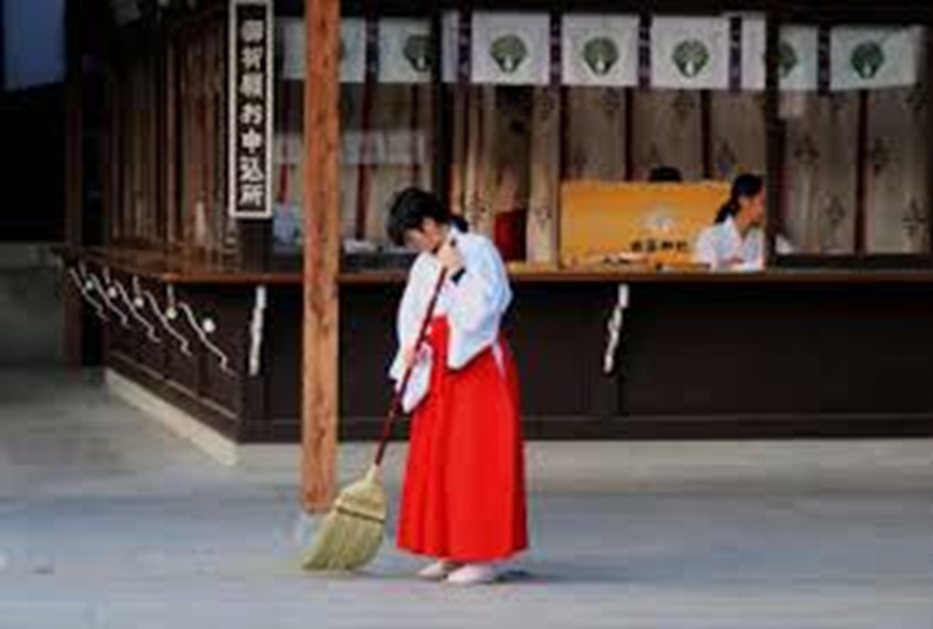 神輿　Mikoshi
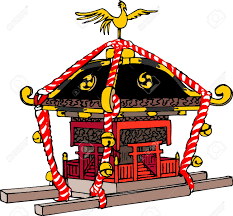 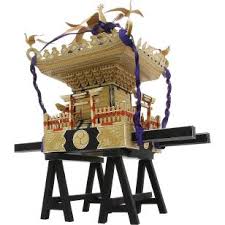 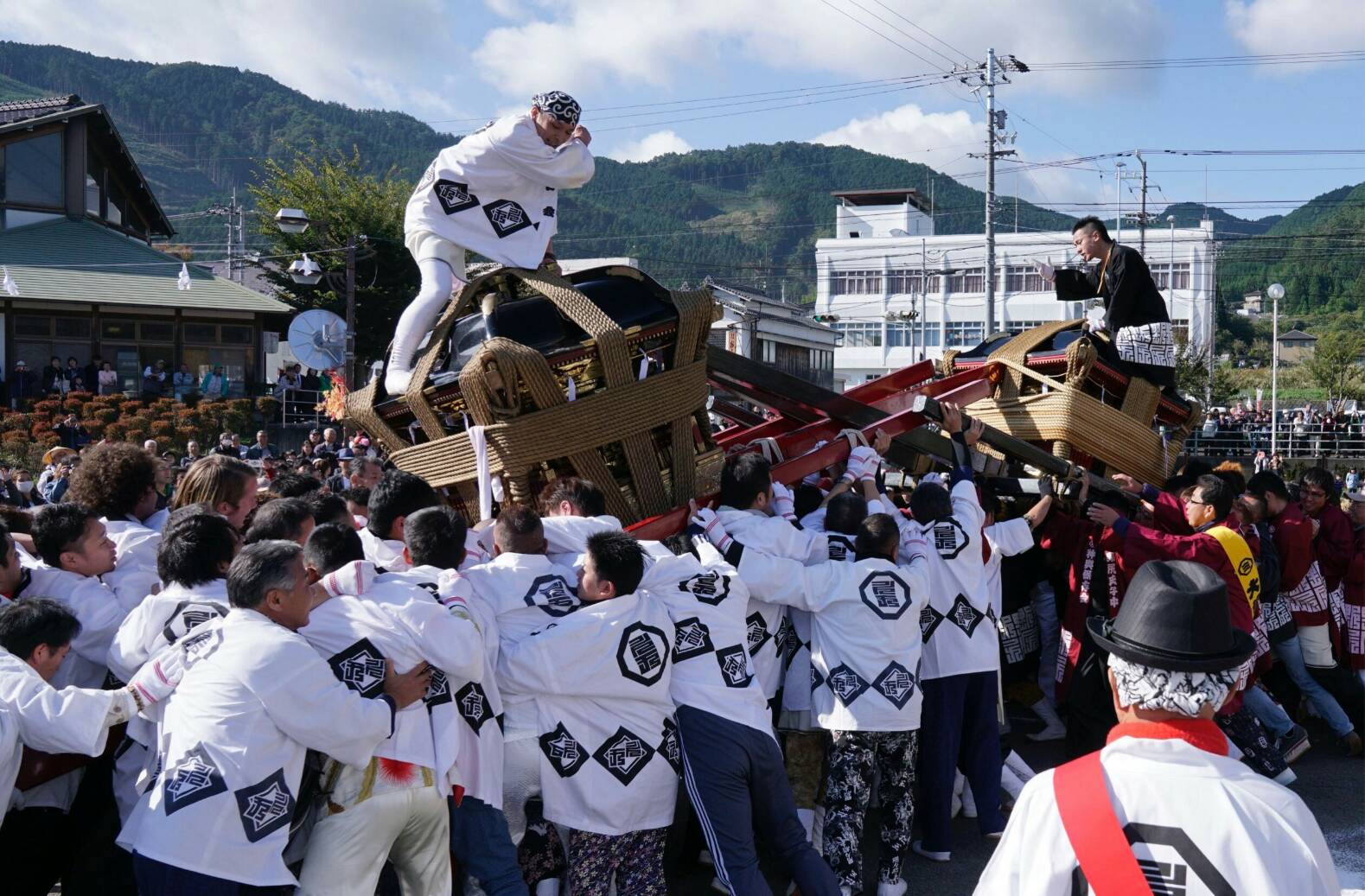 神輿祭り
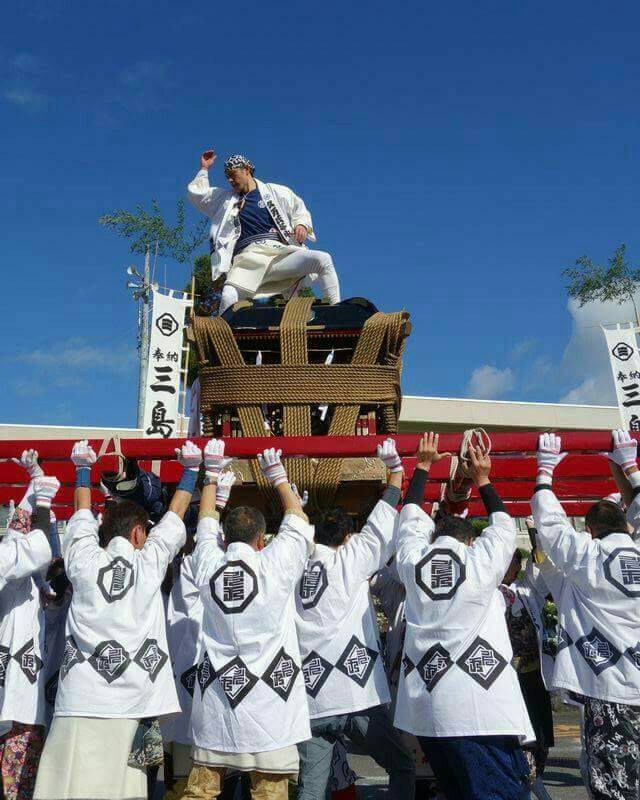 Mikoshi Matsuri
Il Buddhismo in Giappone
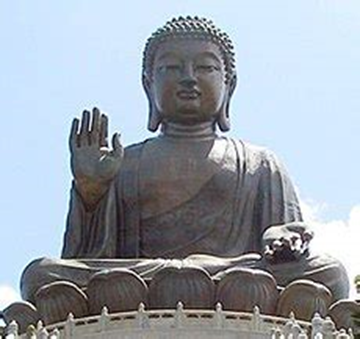 Il buddhismo giapponese  nasce dalla continuazione/ evoluzione di scuole del Buddhismo cinese, molte scuole e filosofie oggi estinte in Cina, giunte nel Sol Levante durante le ondate migratorie, avvenute in epoche diverse.
 
La scrittura giapponese nasce grazie ai testi religiosi provenienti dalla Cina, che portano aspetti religiosi e culturali nell’arcipelago nipponico. Monaci e testi sacri sono stati i veicoli per la cultura continentale in Giappone
 
Storia del Buddhismo legata inscindibilmente alla storia del Giappone!
Il buddhismo giapponese  nasce dalla continuazione/ evoluzione di scuole del Buddhismo cinese, molte scuole e filosofie oggi estinte in Cina, giunte nel Sol Levante durante le ondate migratorie, avvenute in epoche diverse.
 
La scrittura giapponese nasce grazie ai testi religiosi provenienti dalla Cina, che portano aspetti religiosi e culturali nell’arcipelago nipponico. Monaci e testi sacri sono stati i veicoli per la cultura continentale in Giappone
 
Storia del Buddhismo legata inscindibilmente alla storia del Giappone!
Il buddhismo giapponese  nasce dalla continuazione/ evoluzione di scuole del Buddhismo cinese, molte scuole e filosofie oggi estinte in Cina, giunte nel Sol Levante durante le ondate migratorie, avvenute in epoche diverse.
 
La scrittura giapponese nasce grazie ai testi religiosi provenienti dalla Cina, che portano aspetti religiosi e culturali nell’arcipelago nipponico. Monaci e testi sacri sono stati i veicoli per la cultura continentale in Giappone
 
Storia del Buddhismo legata inscindibilmente alla storia del Giappone!
Dal Giapppone > in Occidente e nel resto del mondo!  Buddhismo Zen e Buddhismo Nichiren  due delle scuole buddhiste più diffuse fuori dall'Asia assieme al Buddhismo Tibetano
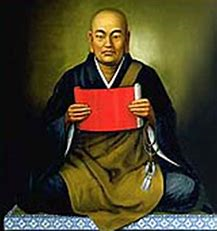 Monaco Nichiren
XIII Secolo
Dove nasce il Buddhismo?
Dove nasce il Buddhismo?
ll buddhismo (o buddismo), è una delle religioni più antiche e più diffuse al mondo.
 Nasce dagli insegnamenti del monaco asceta itinerante indiano Siddhārtha Gautama
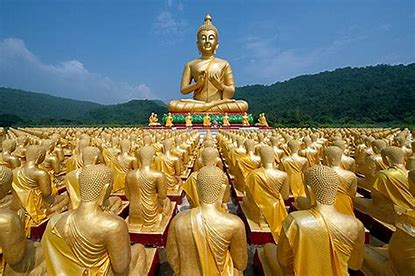 Siddhārtha  Gautama, Gautama Buddha, il Buddha storico, Buddha Śākyamuni, Shaka Nyorai
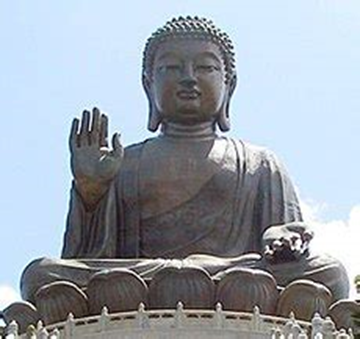 Siddhārtha  Gautama, Gautama Buddha, il Buddha storico, Buddha Śākyamuni, Shaka Nyorai
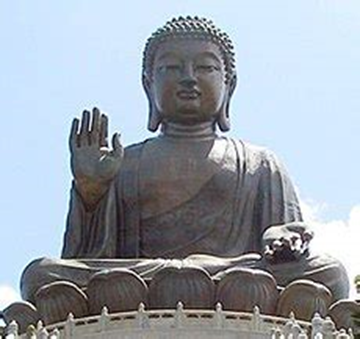 Buddha    «il risvegliato» o «l'illuminato»
 nato in India (in una zona dell’attuale Nepal) 
nel 566 a.C. e morto in India nel 486 a.C.
Siddhārtha  Gautama, Gautama Buddha, il Buddha storico, Buddha Śākyamuni, Shaka Nyorai
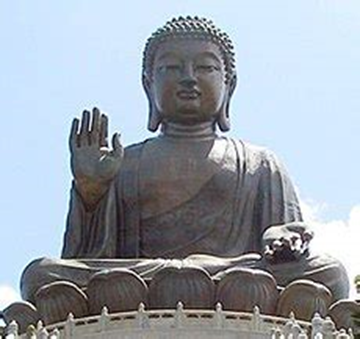 Buddha    «il risvegliato» o «l'illuminato»
 nato in India (in una zona dell’attuale Nepal) 
nel 566 a.C. e morto in India nel 486 a.C.
Monaco buddhista, filosofo, mistico e asceta indiano, fondatore del Buddhismo, una tra le  figure spirituali e religiose più importante di tutta l’Asia.
Il Buddhismo nel mondo
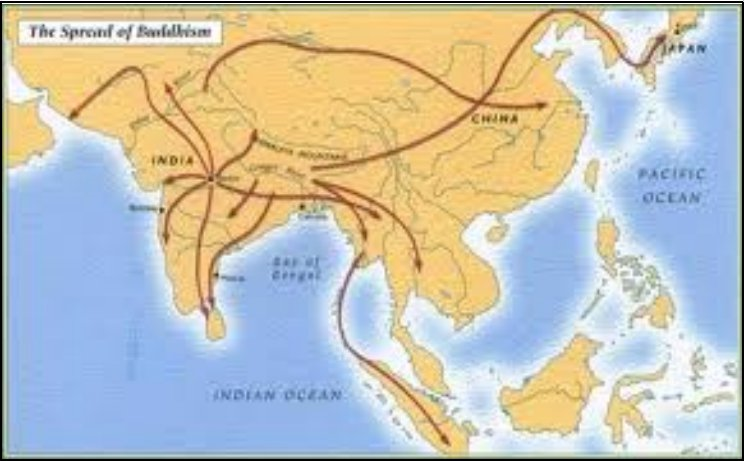 Partito dal sud del Nepal, attraverso l’india il buddhismo si diffuse nei secoli successivi soprattutto nel Sud-est asiatico e in Estremo Oriente, giungendo in occidente nei primi anni dell’800.
La nascita 566 a.c. Lumbinī, Nepal meridionale
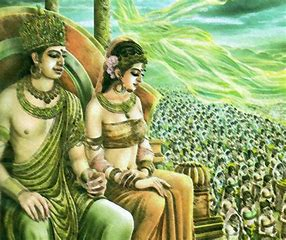 Śākya= «Potenti»  Famiglia ricca, stirpe guerriera che dominava il paese
Il padre  era un rāja , regnava su uno dei numerosi stati in cui era politicamente divisa l'India del nord. La madre  Māyā : indescrivibile bellezza
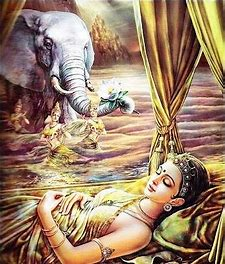 Māyā sognò di essere stata penetrata da un elefante bianco l senza «senza alcuna impurità» e senza alcun dolore la ingravidò.
Siddharta nacque nel bosco di Lumbinī,  da un fianco della madre che non ebbe alcun dolore.
Gautama nacque pienamente cosciente, con un corpo perfetto e luminoso  dopo sette passi pronunciò le seguenti parole:
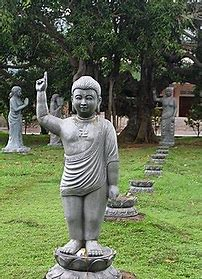 «Per conseguire l'Illuminazione io sono nato, per il bene degli esseri senzienti; questa è la mia ultima esistenza nel mondo»
La  divinizione
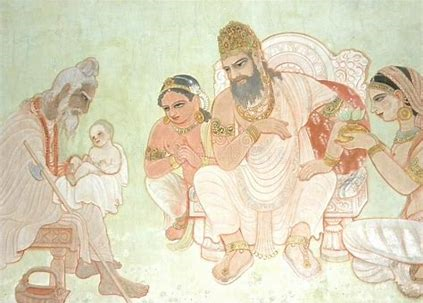 Saggio Asita trasse l'oroscopo del nuovo nato e   dell'eccezionale qualità del neonato e la straordinarietà del suo destino:  avrebbe scoperto la Via che conduce al di là della morte,
 ossia un Buddha.
La gioventù
Tendenza contemplativa  
 Il padre lo voleva guerriero e sovrano anziché monaco. 
Il principe si sposò all'età di sedici anni, con la cugina  Yashodharā, dopo 13 anni nacque  Rāhula. 
 Cresciuto nel lusso principesco e nelle comodità, partecipe della vita di corte, erede al trono:
  la profezia di Asita  s'avverò.
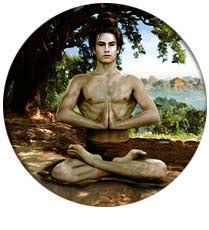 La Fuga
29 anni esce da Palazzo e si scontra 
con la realtà del mondo : 
 Crudeltà della vita : condizioni pessime di un anziano, un malato e un morto:
 Comprese improvvisamente che la sofferenza accomuna tutta l'umanità e che le ricchezze, la cultura, l'eroismo, tutto quanto gli avevano insegnato a corte erano valori effimeri. 
Comprese di aver vissuto in una gabbia dorata e cominciò interiormente a rifiutare agi e ricchezze.
Incontra un monaco mendicante:
ne apprezza la serenità e  decide di rinunciare alla famiglia, alla ricchezza, alla gloria ed al potere per cercare la liberazione per se e per tutti gli uomini
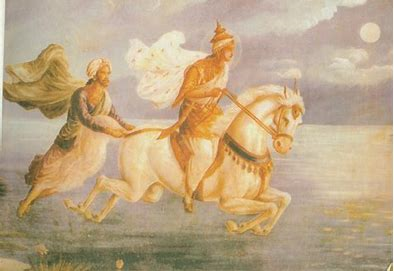 In una notte silenziosa, mentre tutti dormivano montò sul suo cavallo Kanthaka e abbandonò la famiglia ed il Palazzo Reale   per iniziare una vita ascetica.
Si rase il capo e il volto, lasciò la casa indossando abiti semplici facendo voto di povertà.
L’Illuminazione
Nel 530 a.C., A 35 anni, dopo sette settimane di profondo raccoglimento ininterrotto, in una notte di luna piena del mese di maggio, seduto sotto un albero di fico  a gambe incrociate nella posizione del loto,  raggiunse l'illuminazione :
 e dopo una notte intera di meditazione illuminata conseguì il  Nirvana, che lo liberò per sempre dal ciclo delle rinascite!
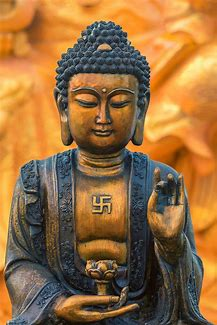 La messa in moto della Ruota del Dharma
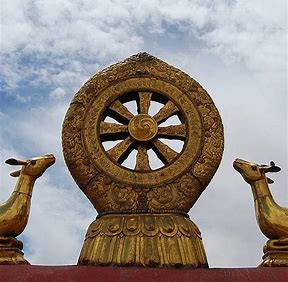 Il Buddha  arrivò a Sārnāth, nel Parco delle Gazzelle, e condivise quanto aveva scoperto con i suoi discepoli, dando il via al movimento della Ruota del Dharma
Nel primo breve sūtra Condanna le due vie estreme : 
  l'estremismo connesso al mero appagamento dei sensi, volgare e dannoso
 l'estremismo connesso all'automortificazione, doloroso, volgare e dannoso.
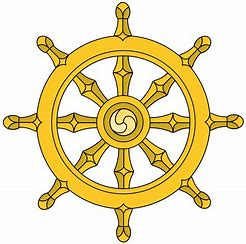 «Via di mezzo  apportatrice di chiara visione e di conoscenza" che "conduce alla calma, alla conoscenza trascendente, al risveglio, al nirvana»
La ruota del Dharma
Dharma e Karma
Il karma: 
«Legge di azione e di conseguenza»
 è un concetto associato alla reincarnazione:
Un'azione provoca una conseguenza. 

Il karma è il complesso di qualità, difficoltà, talenti e blocchi ereditati dalla nostra lunga storia con i quali veniamo al mondo. 
Alla nascita non siamo una tavolozza bianca tutta da scrivere, ma esseri con carattere, gusti e personalità per molti versi già definite  
Il karma si divide in due aspetti :
Dharma e Karma
Karma positivo:

 Qualità, abilità e talenti che abbiamo costruito nella nostra storia passata.  ‘crediti’ acquisiti, aspetti di noi e/o situazioni che ci accadono e che incontriamo con una sensazione di benessere. Cose che ci vengono facilmente e senza fatica.
Karma negativo:

 Ciò che nelle nostre vite passate è rimasto incompiuto; situazioni  aperte, tematiche  nelle quali siamo ancora immersi, tensioni  dentro di noi o con gli altri. «debiti», momenti e situazioni che inevitabilmente ci capitano e che ci causano dolore. 

Blocchi, problemi e sfide che incontriamo.   Bisogni fondamentali  non sono  ancora soddisfatti. «ferite» per guarire le quali una strada è quella di attraversare le nostre emozioni negative e il dolore ad esse associate.
Dharma e Karma
Dharma: 
«Legge», «Legge cosmica», «Legge Naturale»,  «il modo in cui le cose sono o dovrebbero essere» Equivalente del termine occidentale «Religione»

Dharma:
 il ‘dovere’ che ci siamo scelti per questa vita.
compiere il nostro dharma, quale esso sia,  .
Raramente il dharma è la cosa che ci viene facile fare:  se non c’è impegno no c’è evoluzione
Mantra
«Espressione sacra»  
corrisponde ad un  una formula sacra indirizzata ad una divinità  (solitamente in sanscrito)
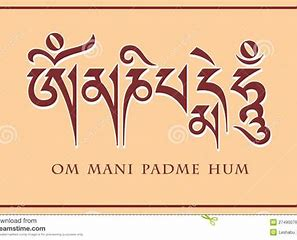 recitato ad alta voce, sussurrato o anche solo enunciato mentalmente
 nel silenzio della meditazione,  
con la corretta intonazione
pena la sua inefficacia.
Va inoltre evidenziato che un mantra non lo si può apprendere da un testo o da altre persone generiche:

  Trasmesso da un guru, un maestro cioè che consacri il mantra stesso
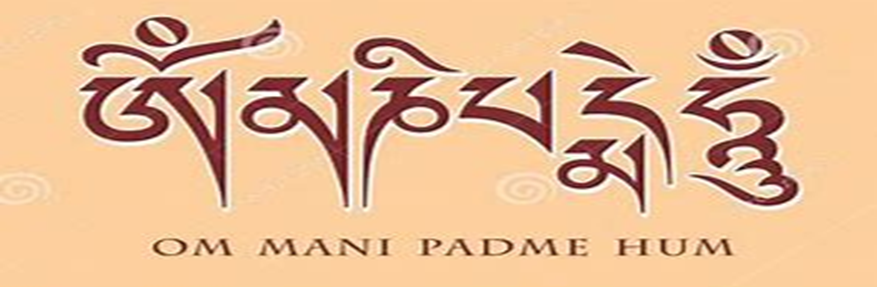 Formula mistica o magica, preghiera,  canto sacro o pratica meditativa e religiosa
Mudralo Yoga delle mani
Termine Sanscrito che significa letteralmente:
“sigillo”, “gesto” o “segno”.  le mudra sono gesti simbolici spesso praticati con le mani e le dita che facilitano il flusso di energia attraverso il corpo, aiutando e favorendo così le nostre pratiche meditative
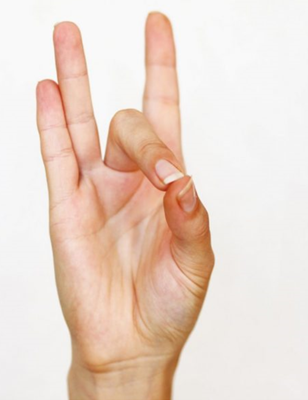 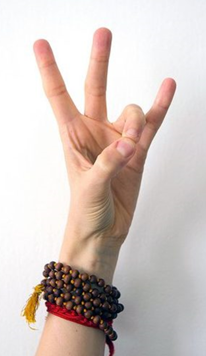 Origine in India più di 5000 anni fa
La corretta posizione delle mani è estremamente importante nella meditazione:  le mani non vanno mai trascurate o posizionate casualmente.
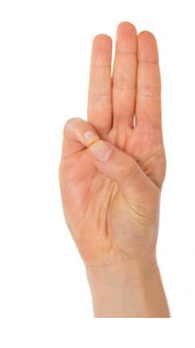 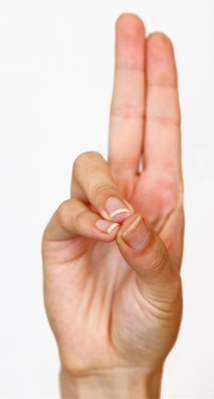 Ogni mudra stimola infatti parti diverse del nostro cervello e ci aiuta a incanalare l’energia verso una determinata zona del nostro corpo.
Le mudra sono strettamente connessi con l’energia dell’universo  e il loro scopo è  quello di incanalarla nel nostro corpo per ottenere determinati benefici.
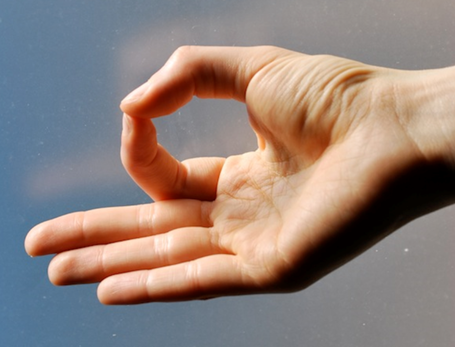 Indice tocca leggermente il pollice. le altre dita rilassate. 
 Stimola  creatività la concentrazione,  permangono  al termine  della meditazione.
Posizione preferita dal Buddha e la più utilizzata
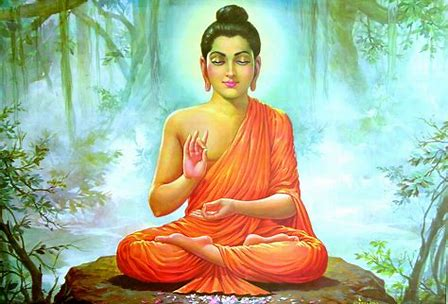 Mandala
Letteralmente «Cerchio» «Ciò che circonda» 
Si presenta come un disegno, o un'incisione 
Complesso o Schematico
Simmetrie e figure geometriche:  il cerchio, il quadrato e il triangolo  
Opere d’arte vere e proprie, manufatti che richiedono anche mesi per poter essere realizzati.
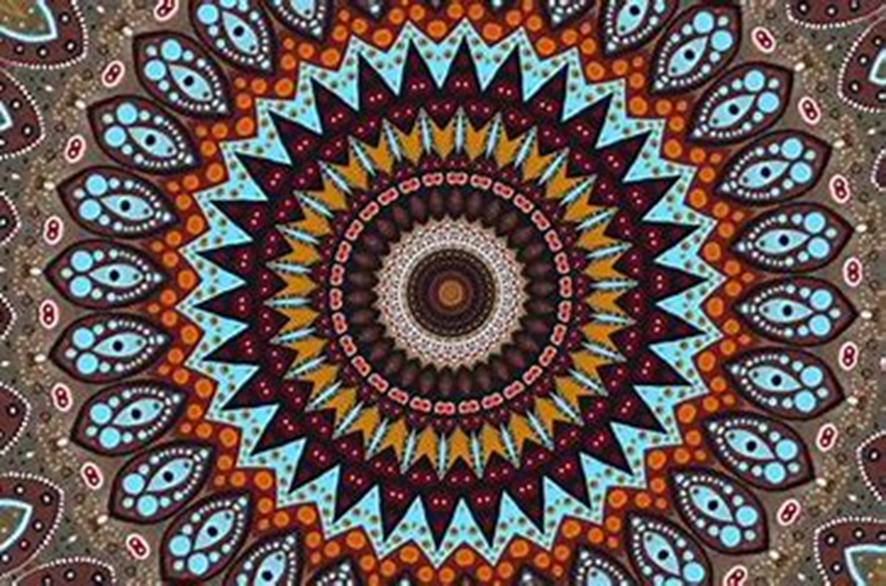 Il mandala  può essere
-Tracciato al suolo (alcune cerimonie(come le iniziazioni)
-Disegnato o dipinto su stoffa
-Inciso su pelle o metallo (per realizzare uno strumento di meditazione o anche di adorazione)
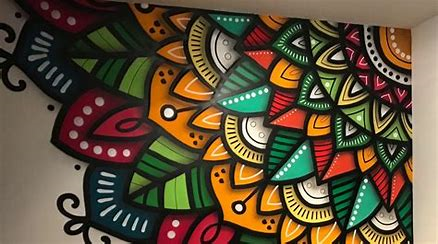 Consacrazione
o
Protezione
o
Iniziazione
Pagoda
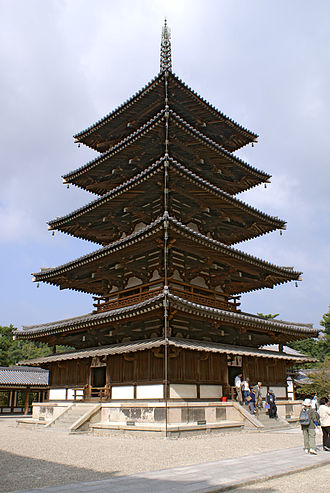 Torre costituita da diversi piani ciascuno dei quali dotato di un proprio tetto a falde spioventi con gli spigoli inferiori curvati verso l'alto, generalmente di forma quadrangolare o ottagonale.

Alcune pagode sono considerate dei mandala a tre dimensioni!
Evoluzione 
dello Stupa indiano
Scopo principale quello di ospitare reliquie sacre.
Fiore di legno: La pagoda giapponese
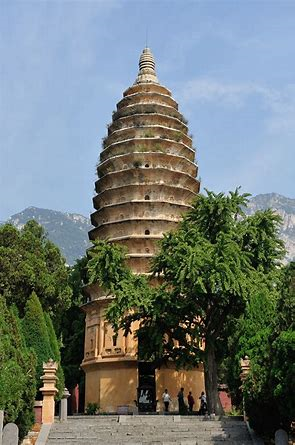 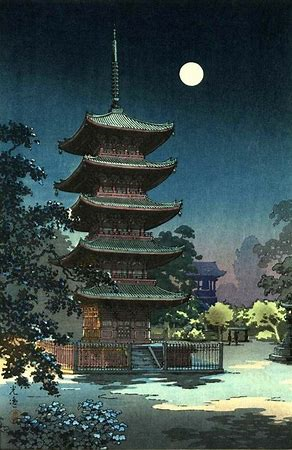 Nel Buddhismo identifica la figura  di Gautama Buddha, l'Illuminato
Templi Buddhisti
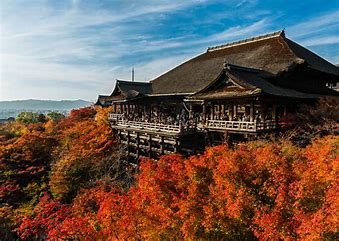 Kiyomizudera, Kyoto
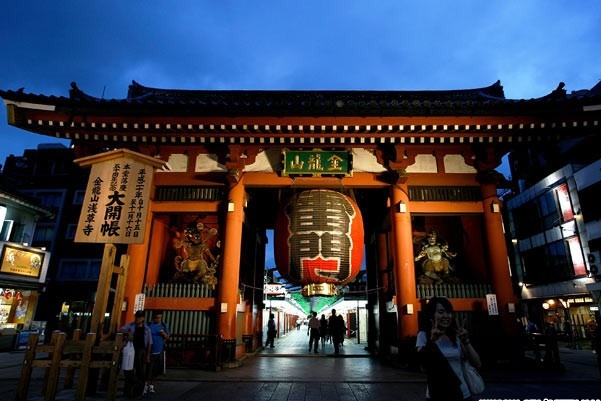 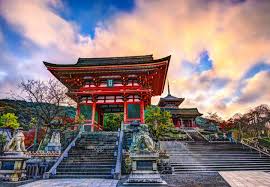 門 Mon
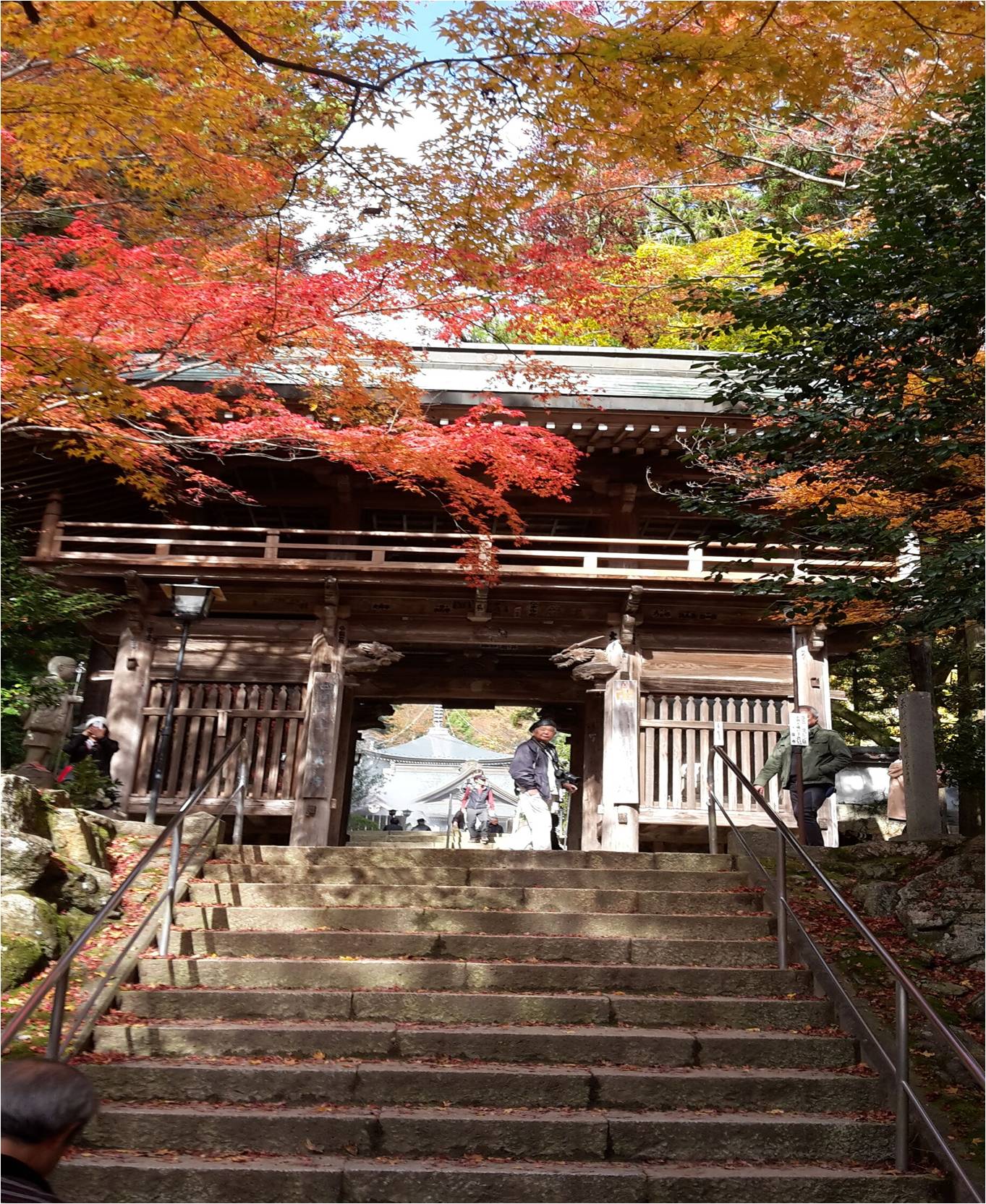 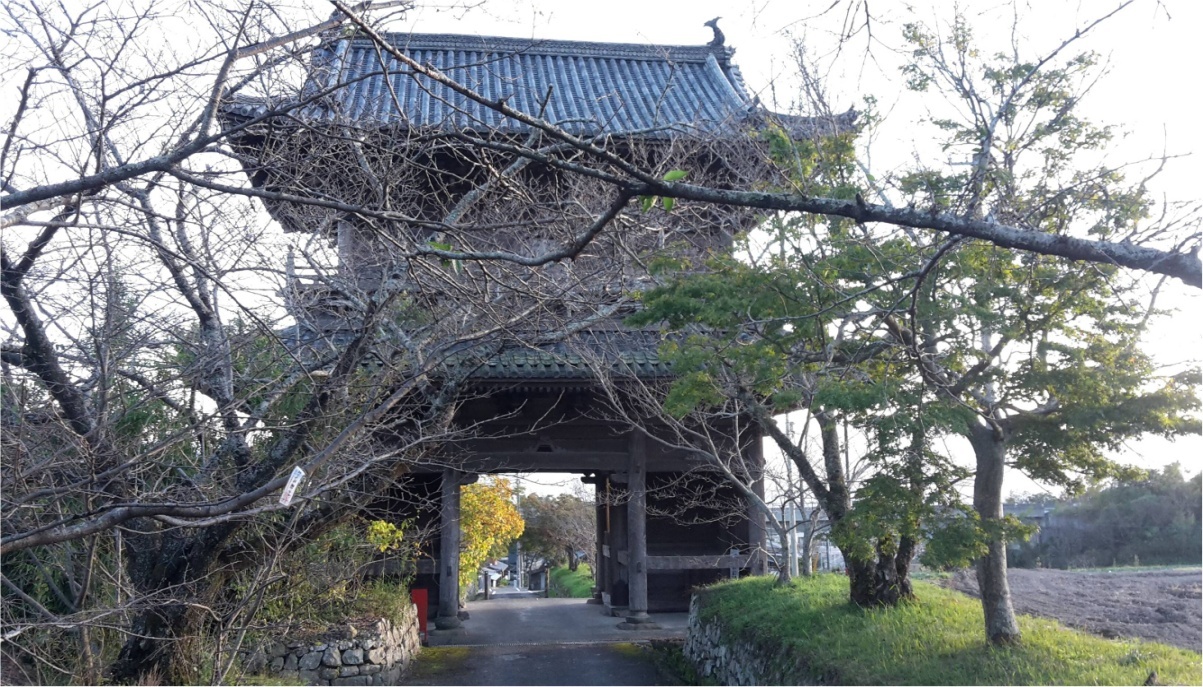 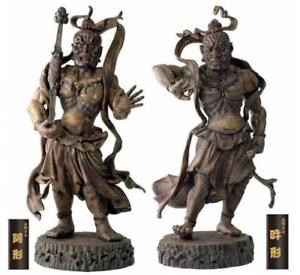 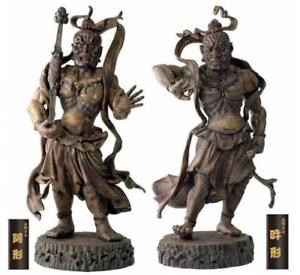 I Re’Deva:
Divinità Guardiane
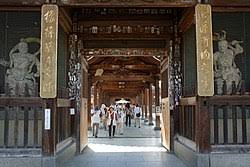 Monaci Buddhisti in Giappone
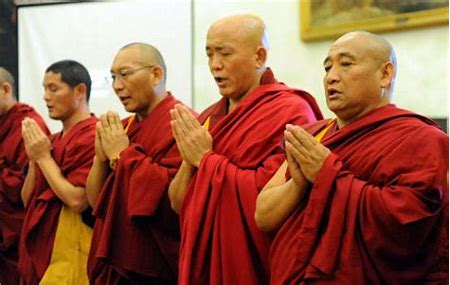 Dal 1873:
Si possono sposare
Possono bere alcolici
Possono mangiare carne
Possono vivere fuori del tempio e recarsvisi solo per le funzioni religiose
Simboli del Buddhismo
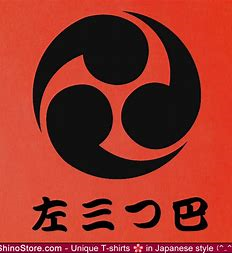 Magatama
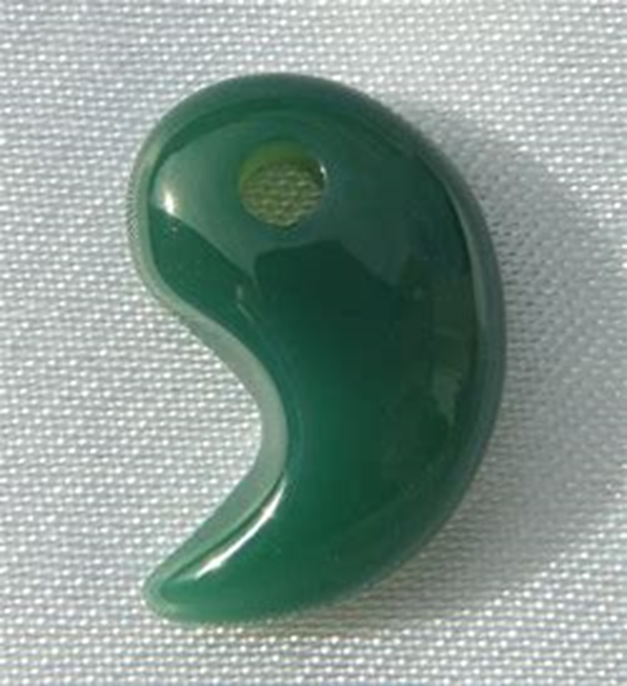 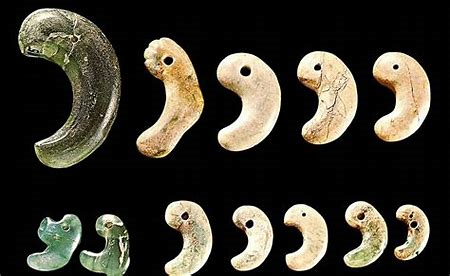 Simboli del Buddhismo
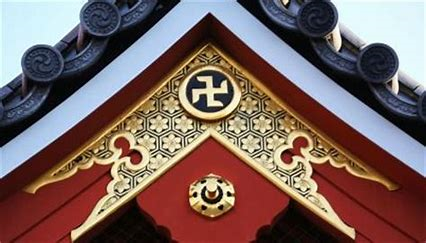 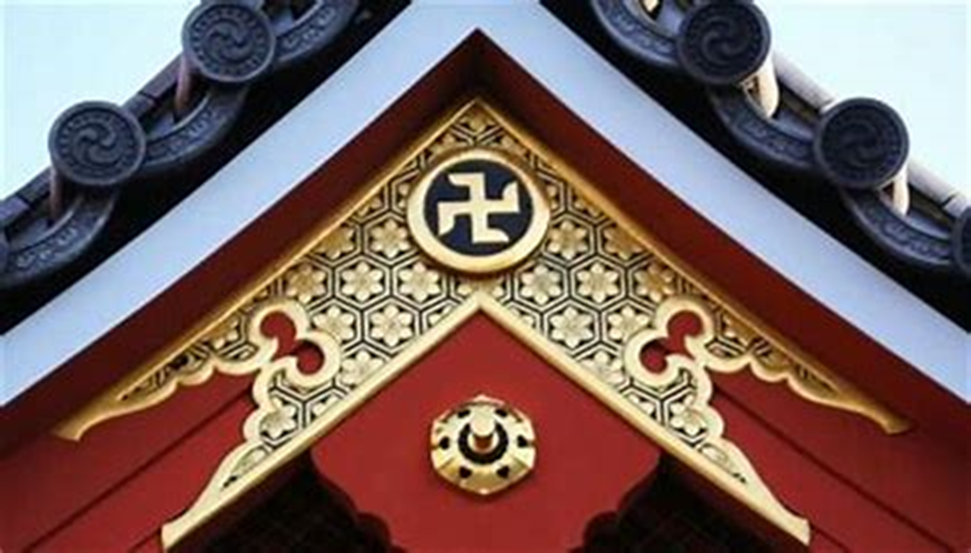 Hidari Gomon
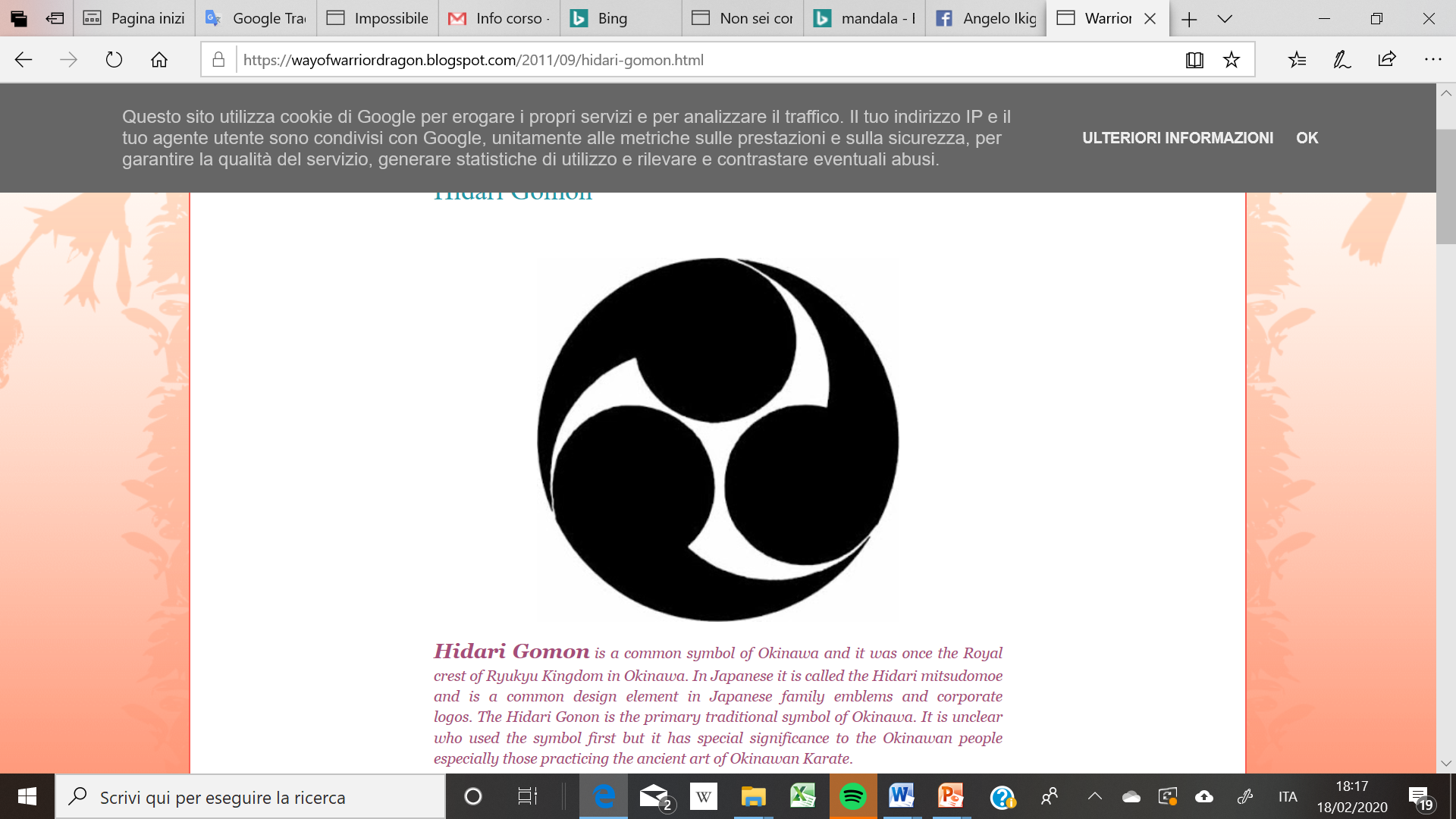 Hidari= Sinistra Gomon=Virgole
Ryōbushintō: Lo Shinto dai due aspetti 

I Kami venivano intesi come manifestazioni sul piano  fenomenico, di altrettanti Budda o Bhodisattva sul piano noumenico: 

le diverse divinità erano due aspetti di una stessa identità religiosa.

I Kami non erano altro che dei Budda o dei Bodisattva, che, abbandonato il loro stato originari, erano apparsi in Giappone lasciando una traccia come Kami.
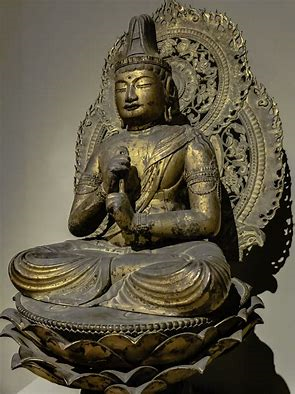 Amaterasu viene associata al budda cosmico  , chiamato 
Dainichi 
il grande Sole
Amaterasu ne è l’impronta sulla terra.
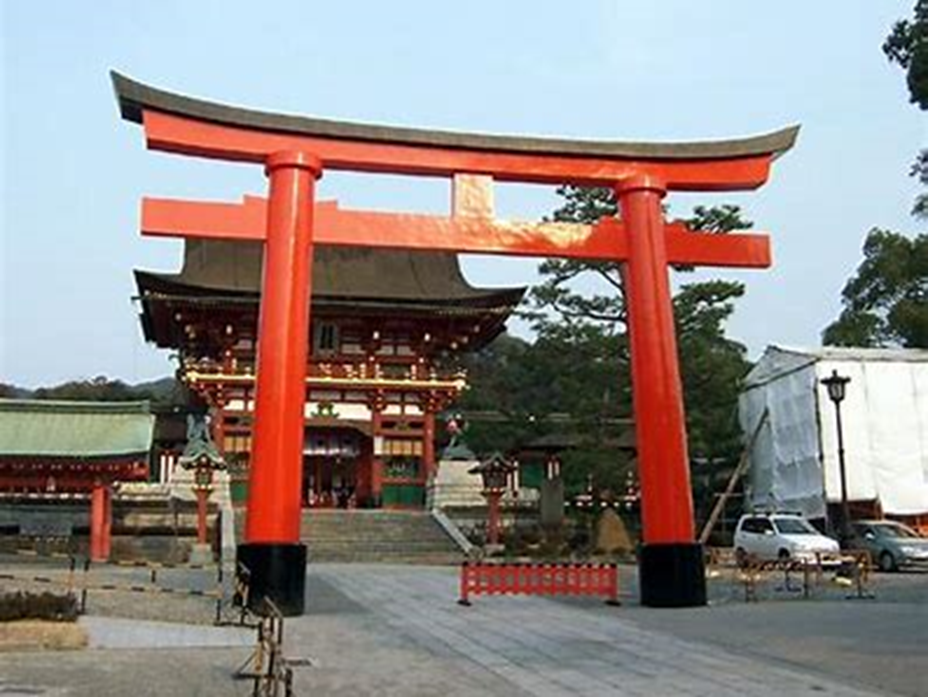 Nascono i templi Shintō – Buddisti
 Jinguji,  con portali, caratteristiche architettoniche ed altari delle due religioni
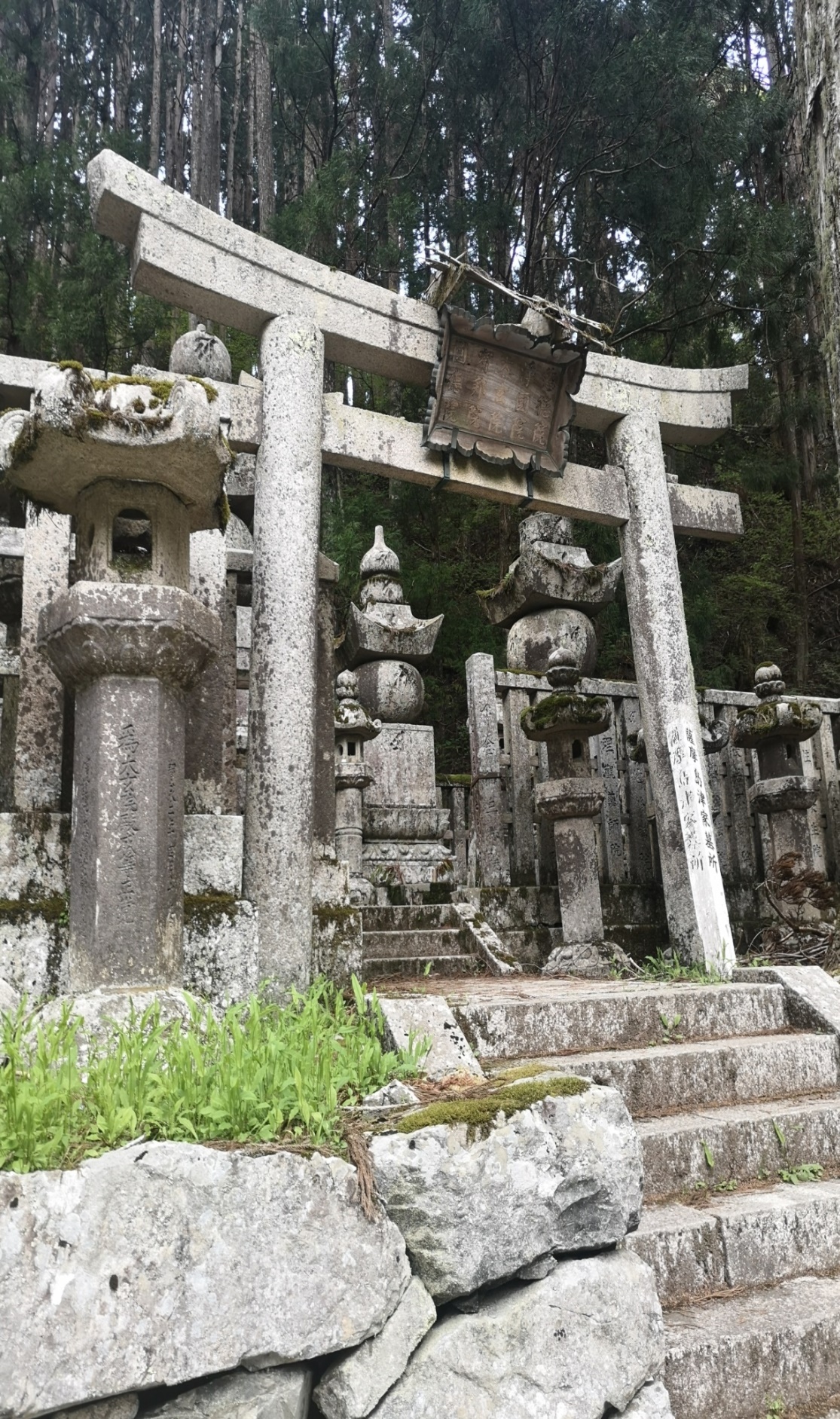 Koya san
高野山Koya-san
高野山Koya-san
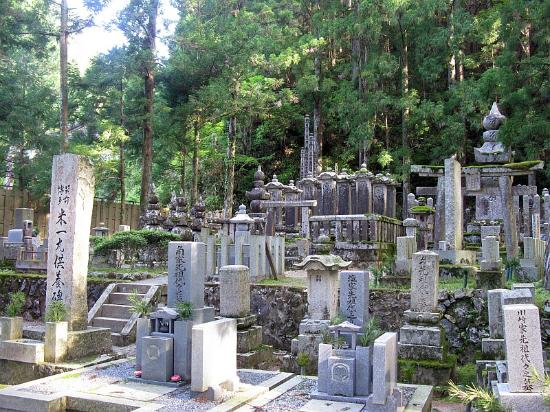 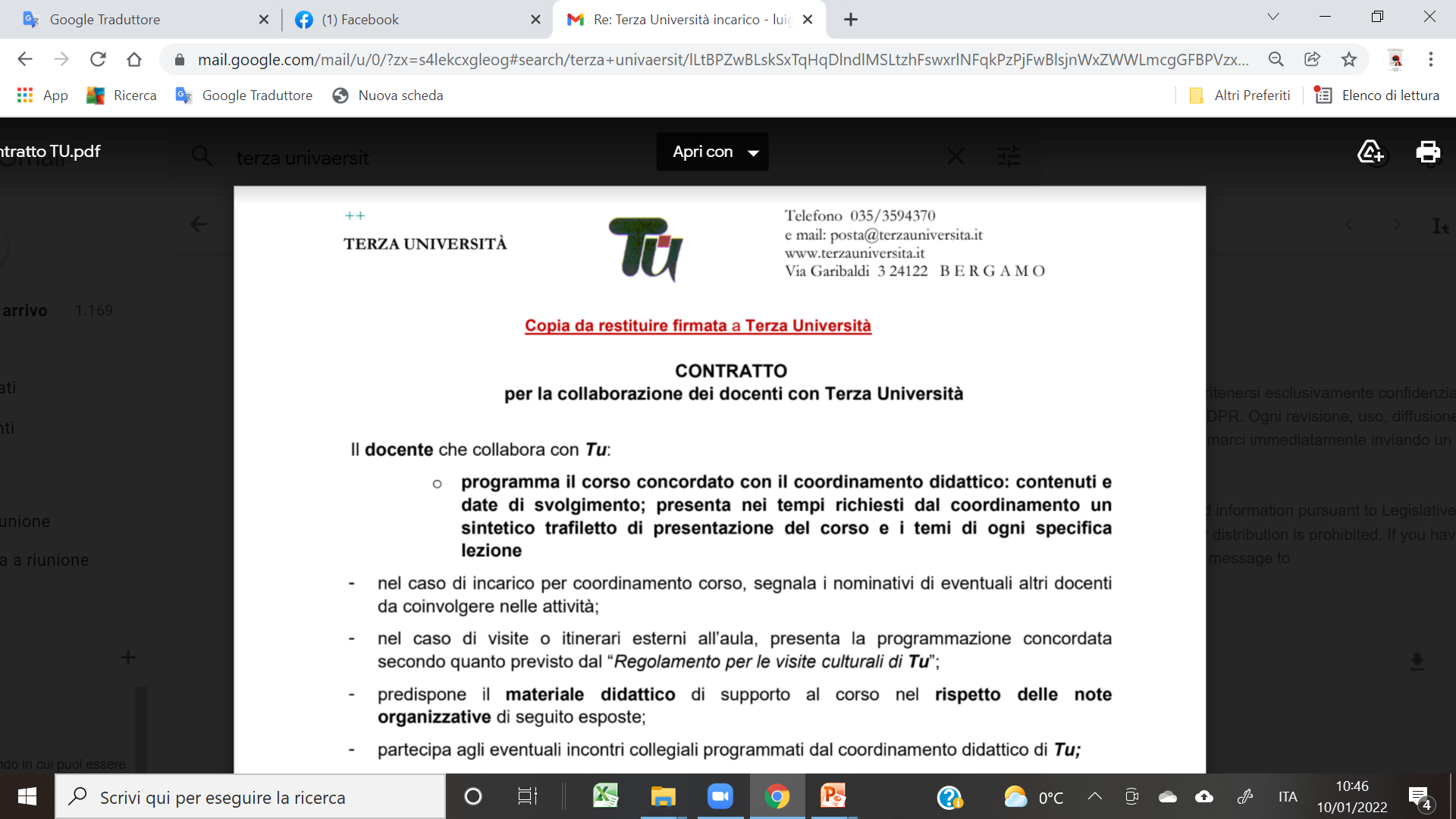 16:15- 17:15 Parte seconda
Pellegrinaggi ed Amuleti